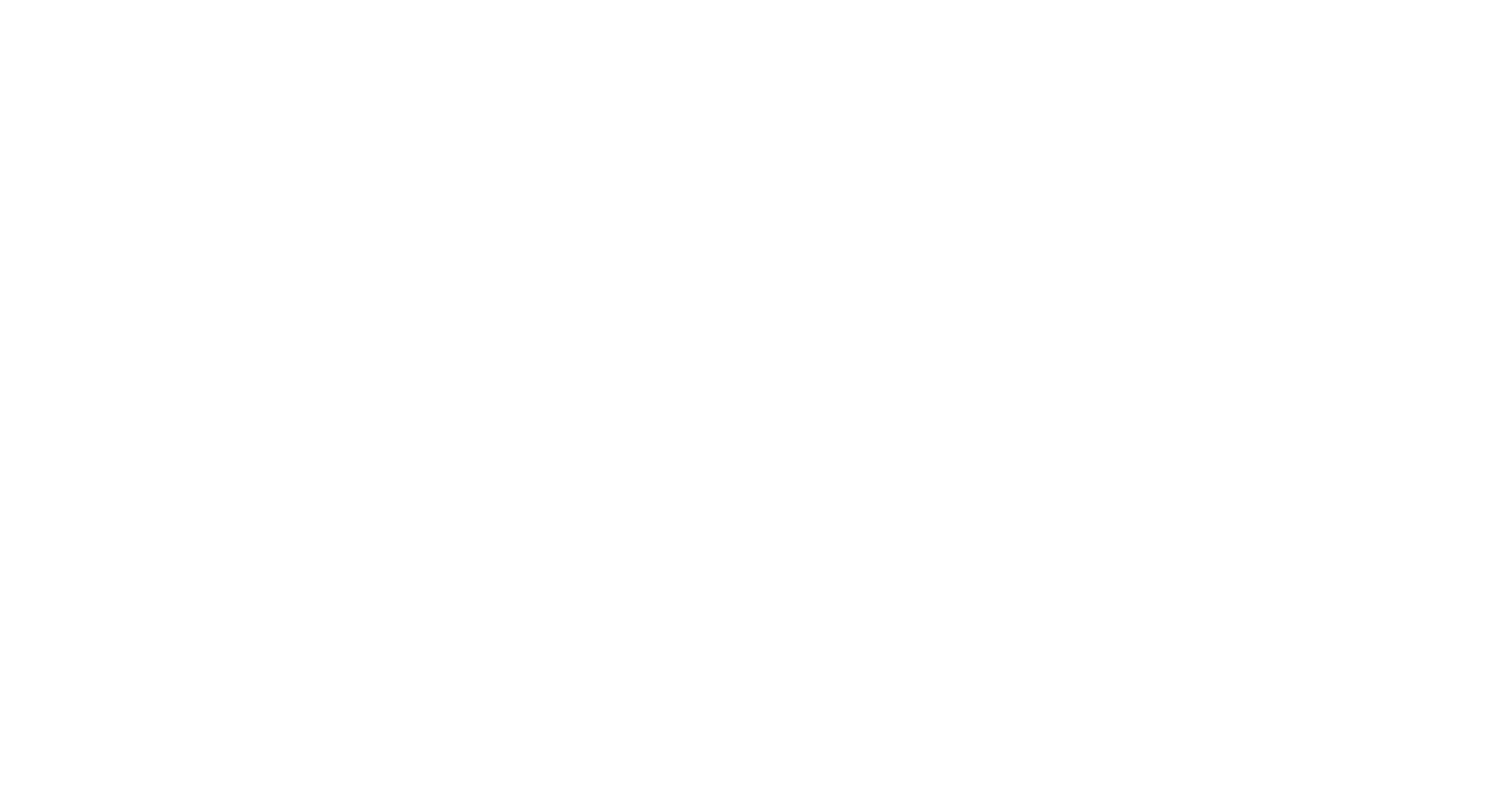 ЛокализацияИТ в переводе
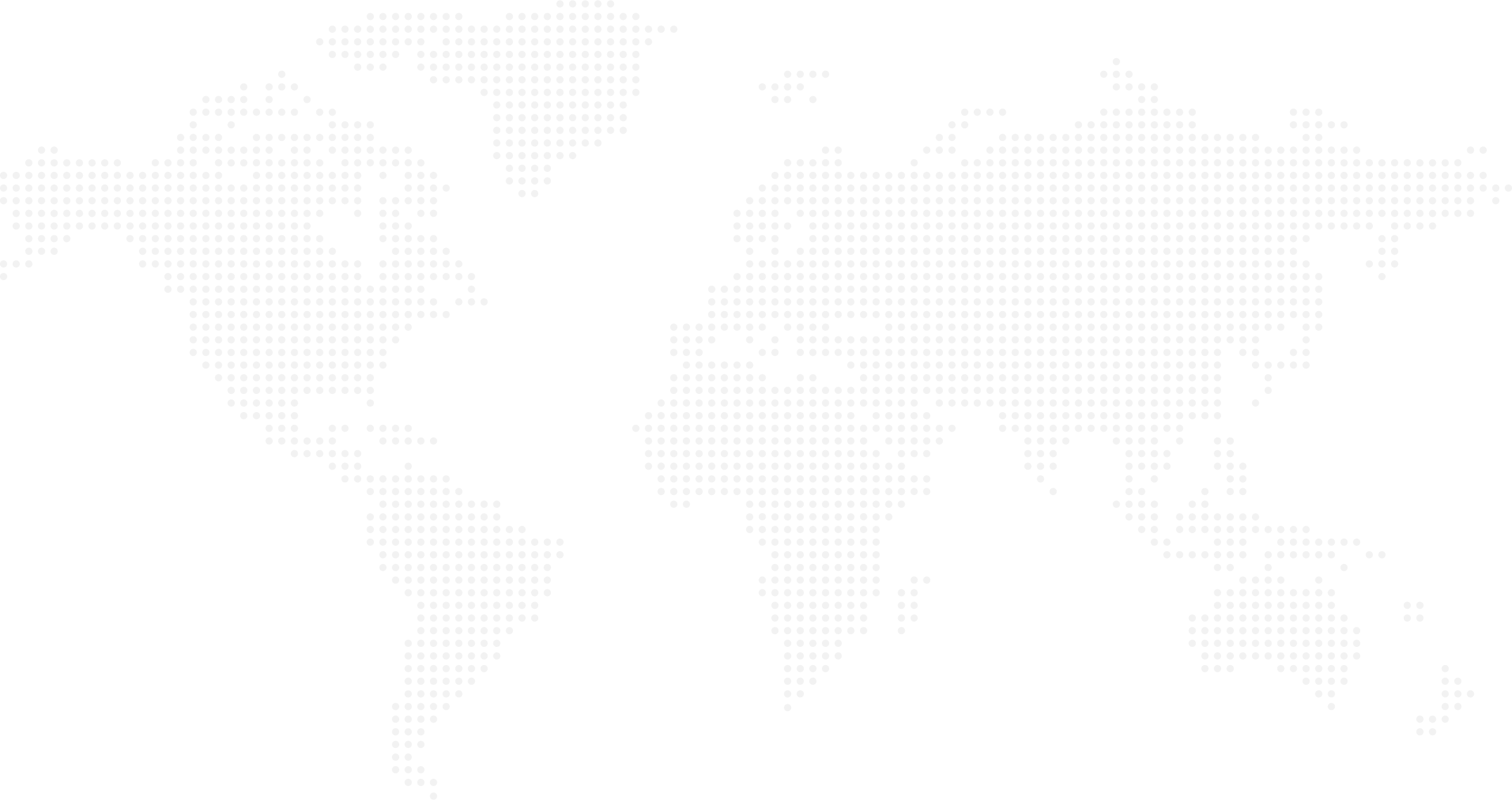 Что такое локализация?
существует масса определений данного термина (см. далее некоторые из них).
понятия «локализация текстов», «глобализация», «интернационализация текстов» и «локаль»
русификация = локализация в русскоговорящем пространстве.
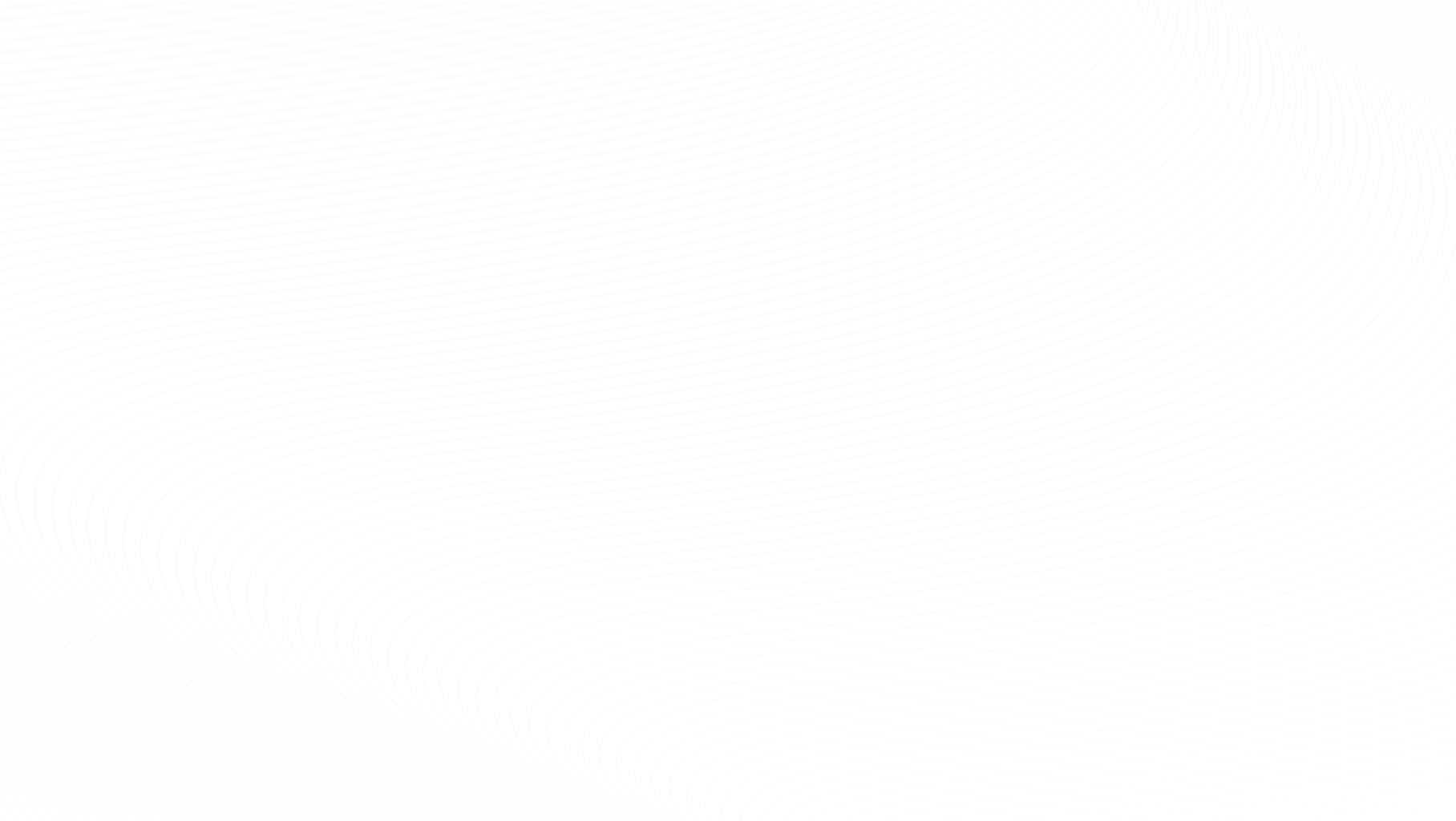 "video game localization allies a bit of
everything: literary, audio-visual, technical,
marketing, didactic, etc. It is different from
traditional forms of translation because
the text is non-linear due to the interactive
dimension of the product."
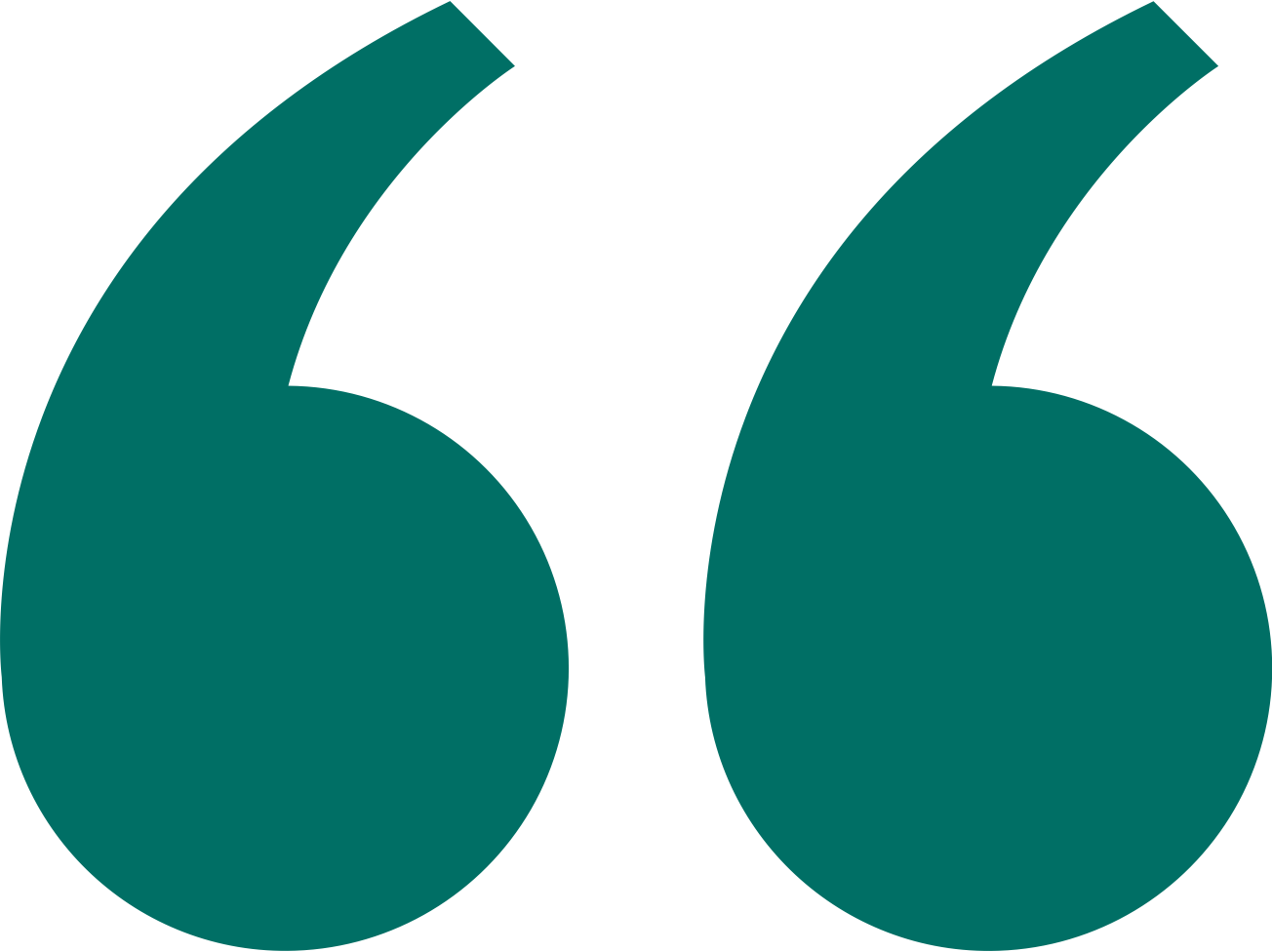 - Marion Hernandez-
[Speaker Notes: Эрнандес – представитель агентства, занимающ. локализацией  Mogi Group International]
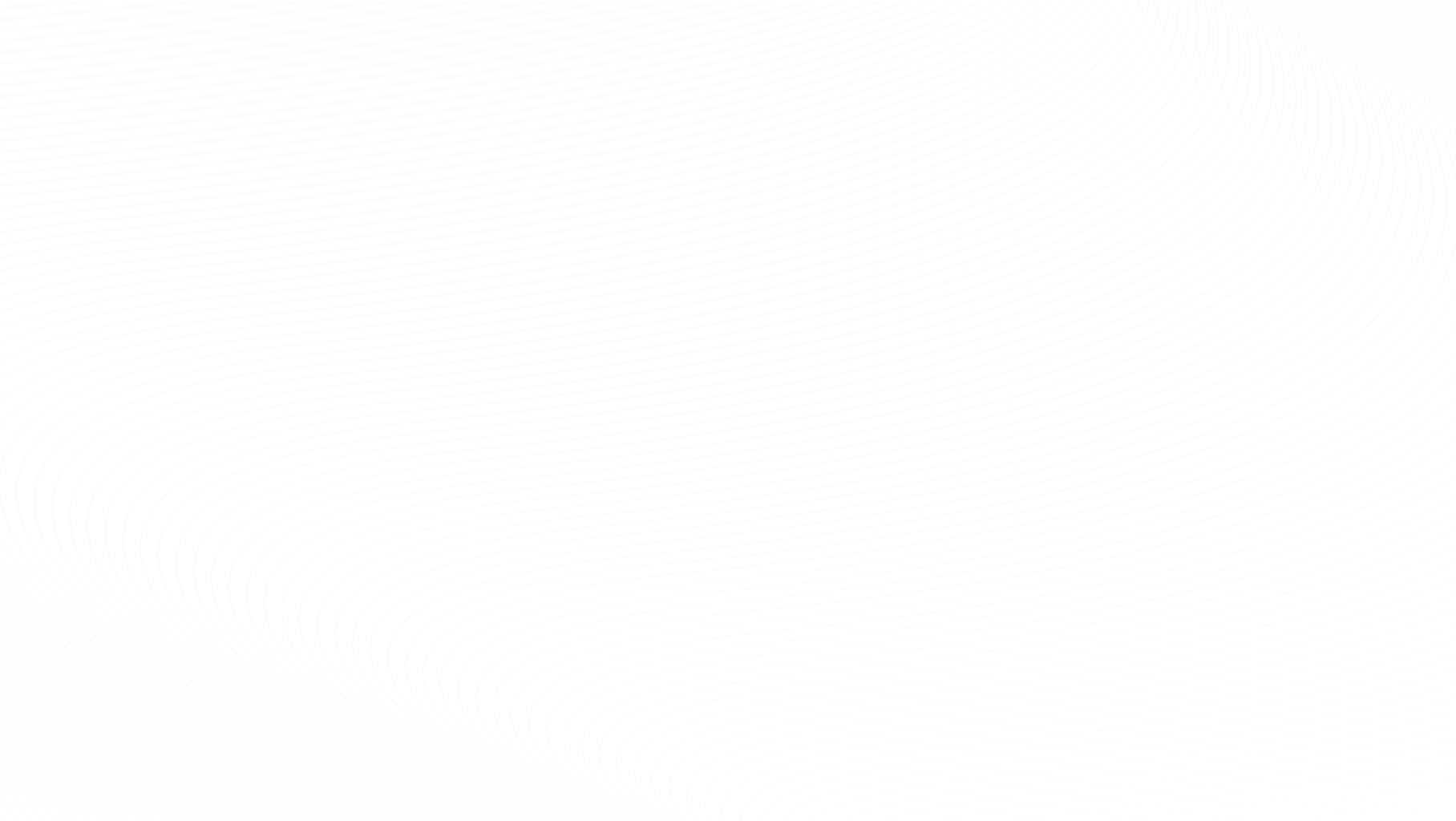 «If I’m selling to you, I speak your language. 
If I’m buying, dann müssen sie deutsch sprechen«
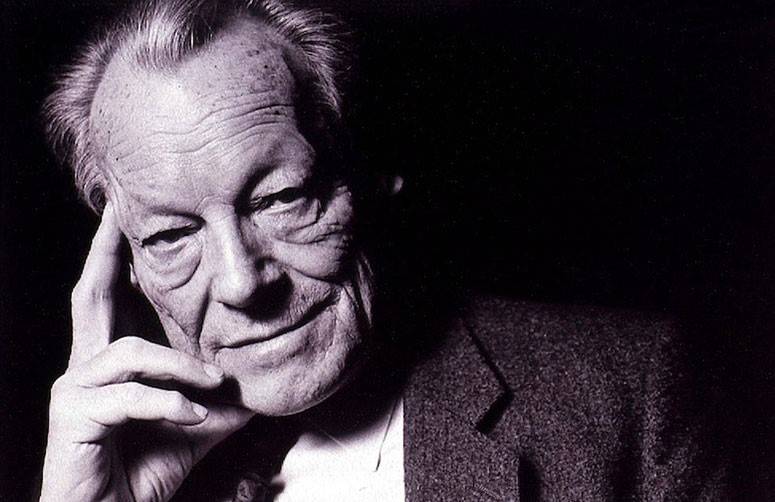 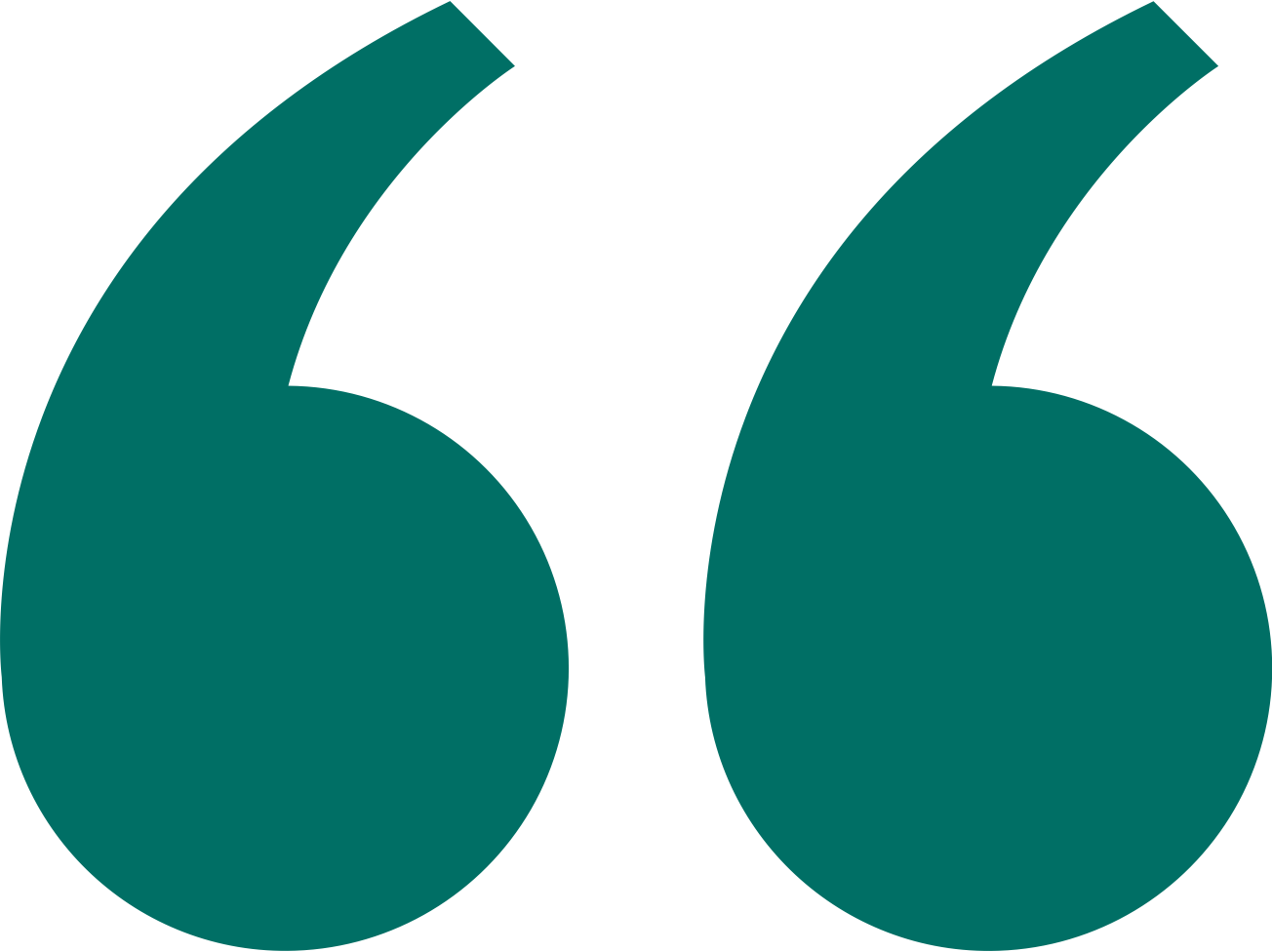 - Willy Brandt-
[Speaker Notes: Немецкий канцлер времен ФРГ и ГДР (в ФРГ)]
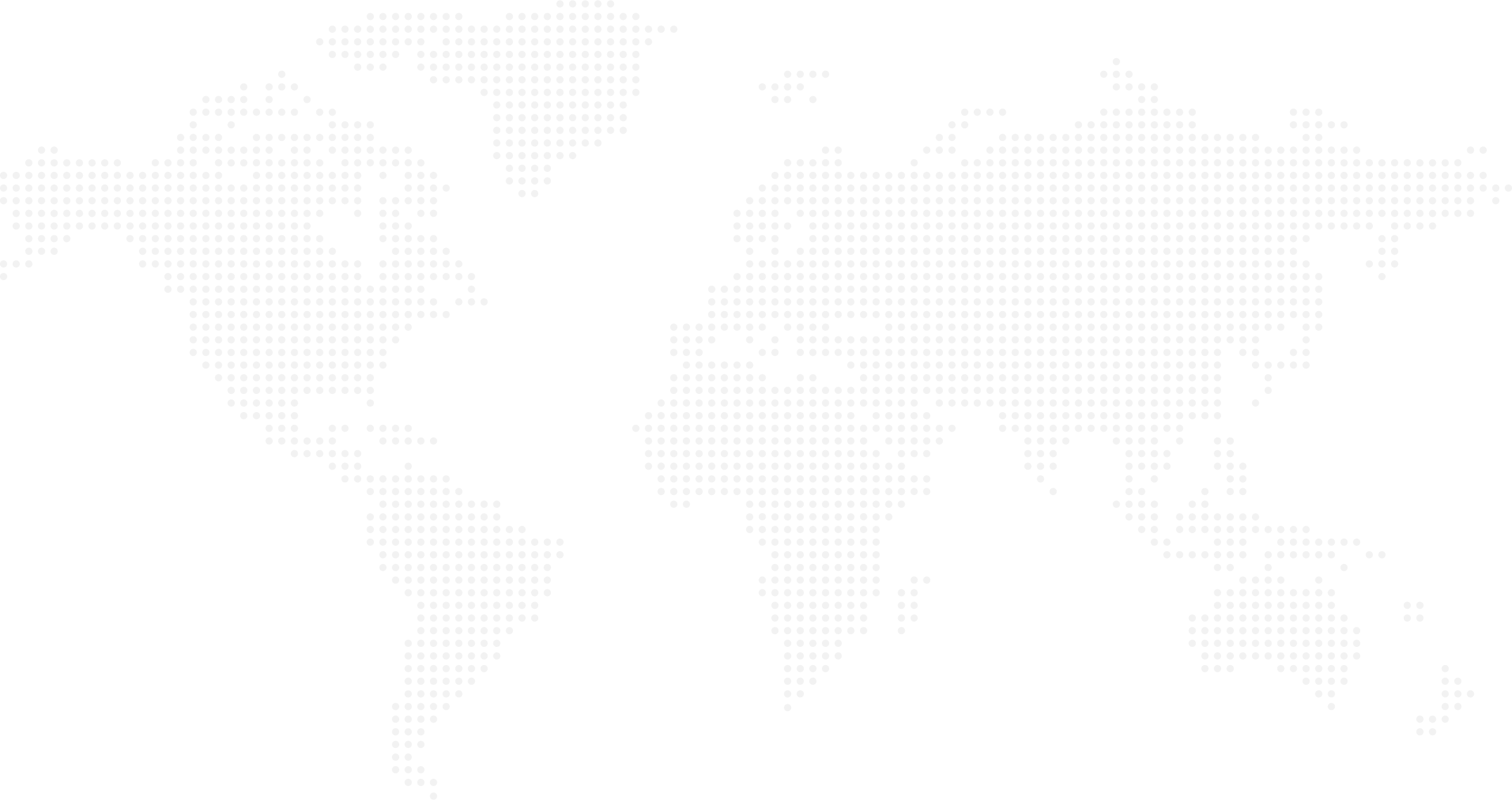 Локализация:
это перевод и культурная адаптация продукта к особенностям определенной страны, региона или группы населения.
это как профессиональный перевод, так и техническая и лингвокультурная адаптация текстов (описывающих какой-либо продукт, изделие, услугу) к особенностям определенной страны, региона или группы населения, национального языка. По мнению А.А. Анциферова, самая распространенная ошибка (и к тому же наиболее трудно исправимая) – привлечение к работе переводчиков, для которых язык локализации не является родным [Анциферов, 1998].
[Speaker Notes: В нашей российской действительности локализацию (адаптацию текста и лингвистических единиц для русского языка) также называют русификацией. Кроме того, эта отрасль активно развивается, а распространение нелокализованной документации в некоторых странах и РФ запрещено законодательно.]
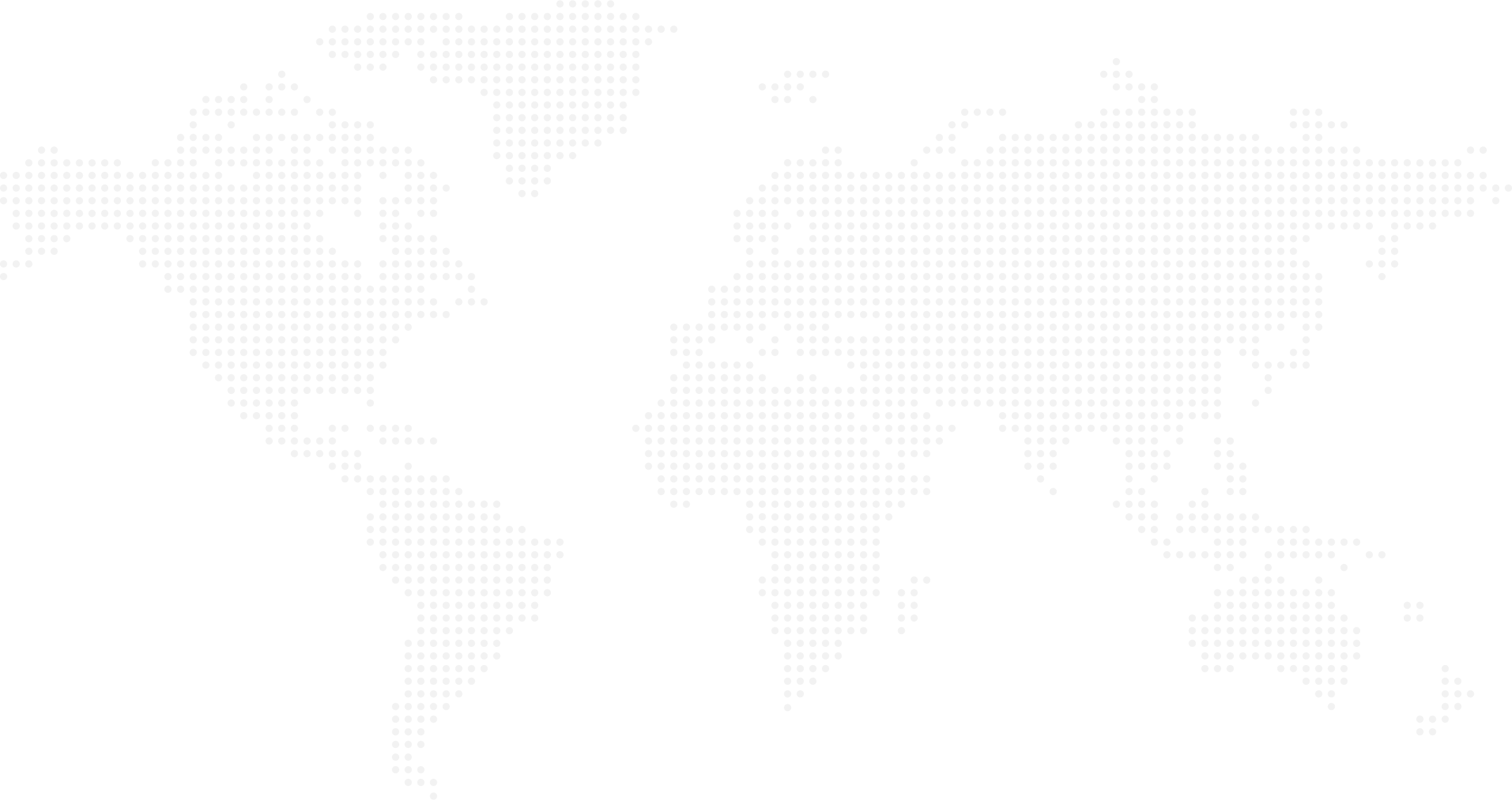 Локализация:
Локализация, как пишет проф. Минако О’Хаган, является «преемником» переводоведения, но с большим упором на технологизацию [Minako O’Hagan, Carmen Mangiron, 2013]. 
Локализация находится в постоянном движении, её динамическая природа свидетельствуют о необходимости обращения большего внимания учёных, занимающихся переводом, на эту прикладную область и, как следствие, выделения её в раздел теории перевода [там же]. 
для локализации в английском языке иногда применяют сокращение «L10n». где буквы «L» и «n» — начало и окончание слова Localization, а число 10 — количество букв между ними.
[Speaker Notes: Как было отмечено Э. Пимом, локализация возникла для решения экономических задач, и признание её как самостоятельной отраслевой практики в теории перевода привело к включению её в необходимые условия обучения, хотя исследования локализации ещё не позволяют произвести полное теоретическое описание этого явления Pym Anthony. Exploring Translation Series. – London and New York: Routledge, 2010. – Р. 120- 142]
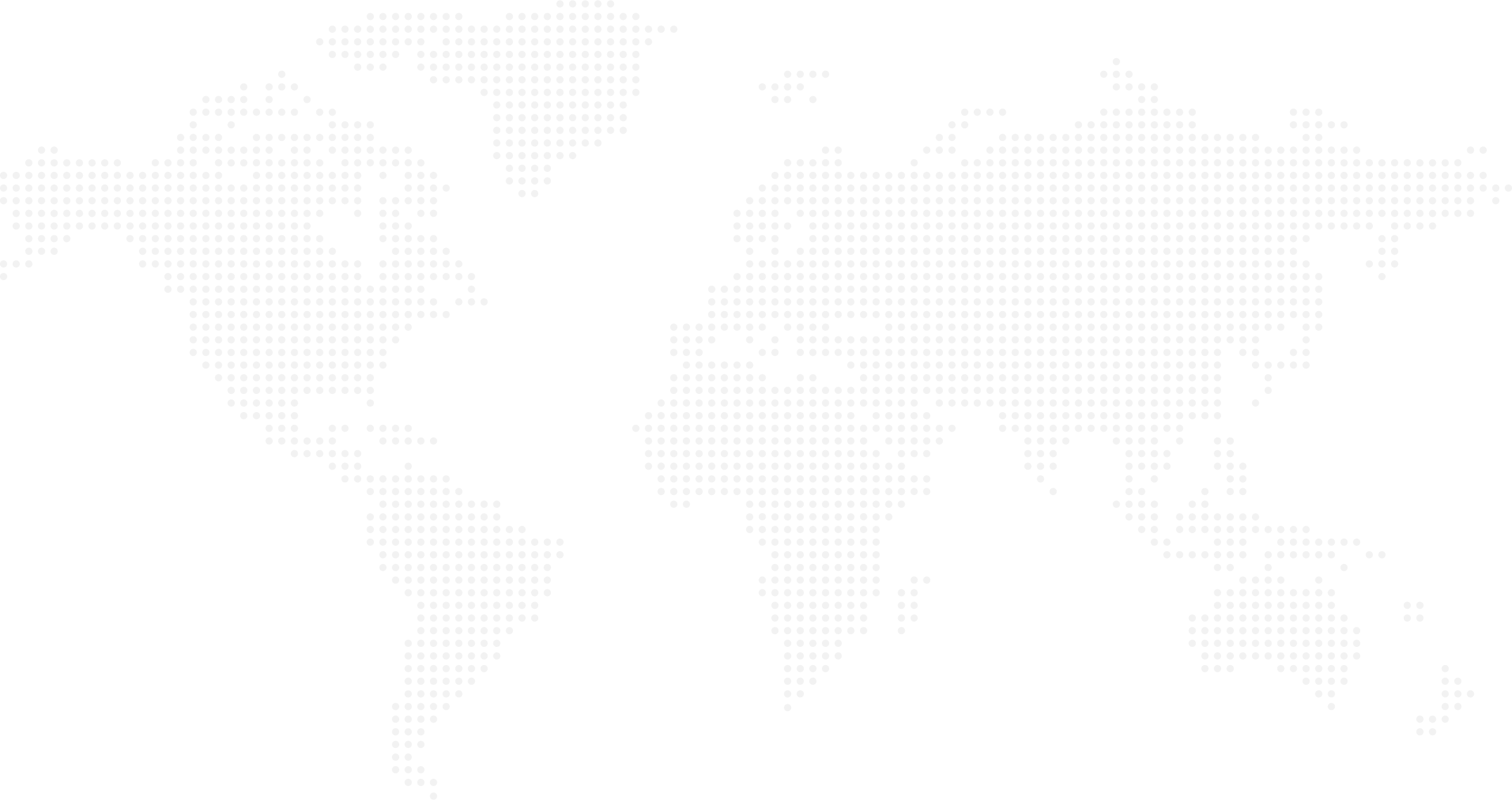 Проблемы локализации:
процесс локализации затрагивает не только перевод, но и разнообразные технические аспекты, т.к. задачи локализации в основном связаны с адаптацией текстов каких-либо программных продуктов, приложений, технической документации, текстов web-ресурсов. Кроме того, локализаторы часто сталкиваются с проблемами отсутствия широкого контекста [Sosnina, 2009].
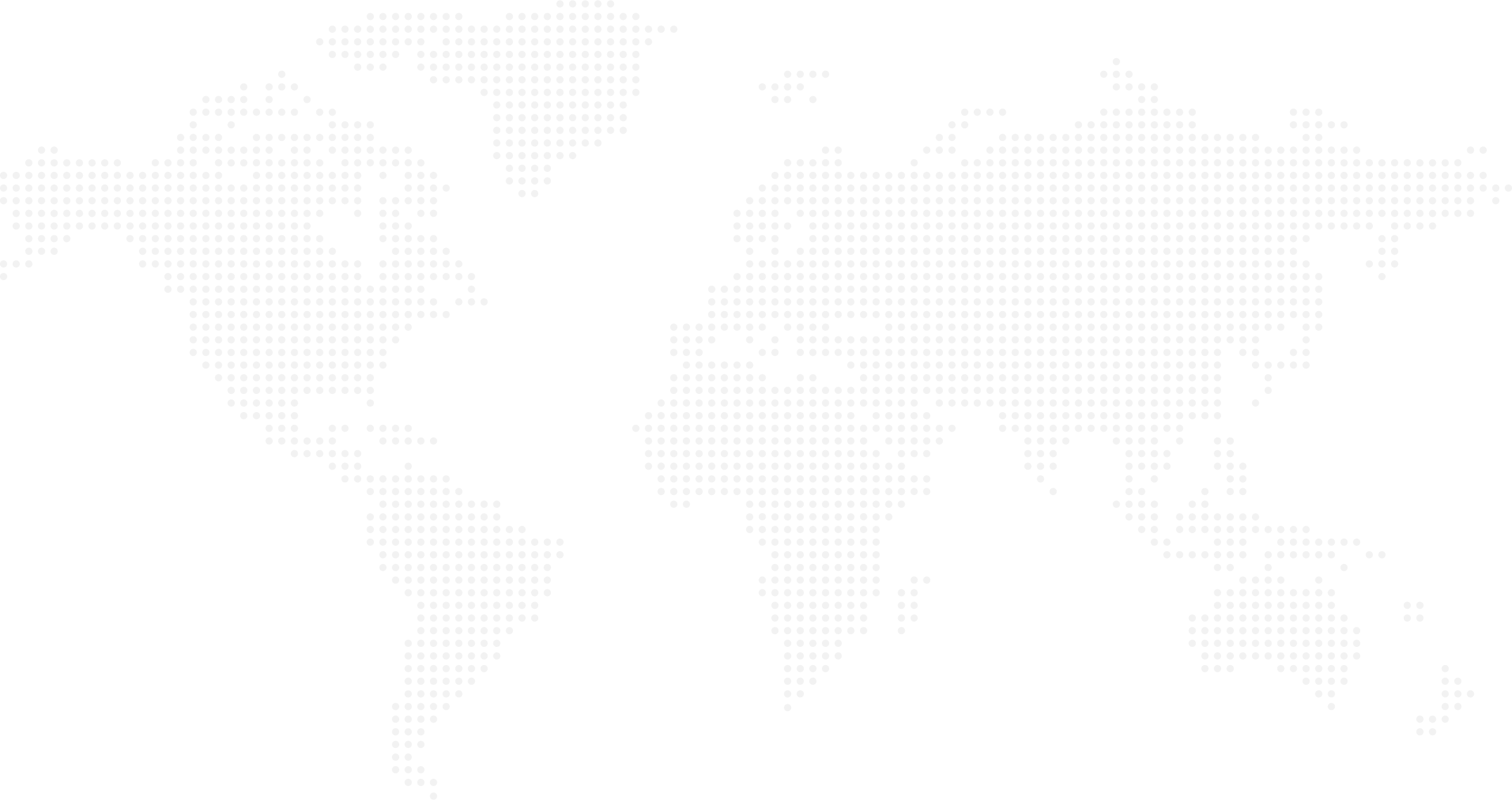 Глобализация:
В сфере международного экономического сотрудничества  определяется как процесс придания продукту такого вида, который позволит предлагать его к продаже в другие страны. В основе данного подхода лежит стратегия стандартизации. «Стандартизация предполагает унификацию всего комплекса маркетинга: компания, по сути, предлагает один и тот же товар или услугу, осуществляя свою деятельность на международных рынках, и использует в глобальном масштабе один и тот же способ продвижения. Таким образом, стандартизация всех элементов комплекса маркетинга позволяет фирме получить конкурентные преимущества благодаря огромному эффекту масштаба в производстве, дистрибуции и продвижении, что приводит к снижению цен на мировой арене»
[Speaker Notes: Классическим примером стандартизации является немецкая компания «Aldi». «Aldi» – это сеть магазинов-дискаунтеров (это означает, что компания экономит на многих вещах: на оборудовании, аренде, персонале и на многом другом, вследствие чего она может предлагать товары по низким ценам). На сегодняшний день компания «Aldi» насчитывает 8200 магазинов в 18 странах мира. Но при этом все магазины идентичны, так как компания не адаптировала свою деятельность под национальные рынки. Частным направлением развития глобализации конкретного продукта является интернационализация.]
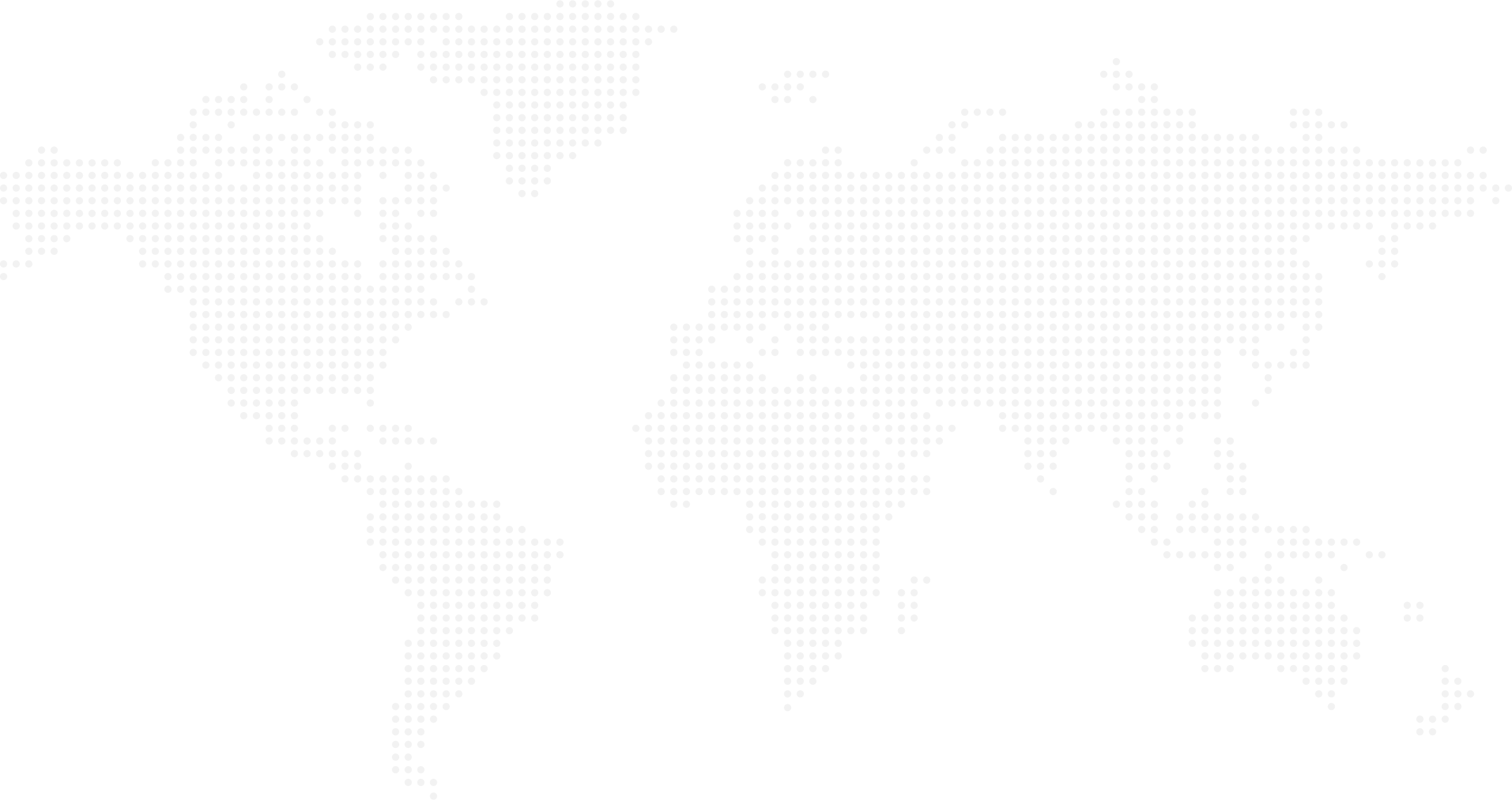 Интернационализация:
как направление специализированного перевода повышает качество понимания и доступность ресурсов для наибольшего процента международной аудитории за счет использования базового английского как международного языка, состоит в максимальном абстрагировании от различных культурных особенностей, приводит к адаптации исходного текста и подготовке универсального интернационального описания или перевода документа для продукта или решения [Соснина, 2010]
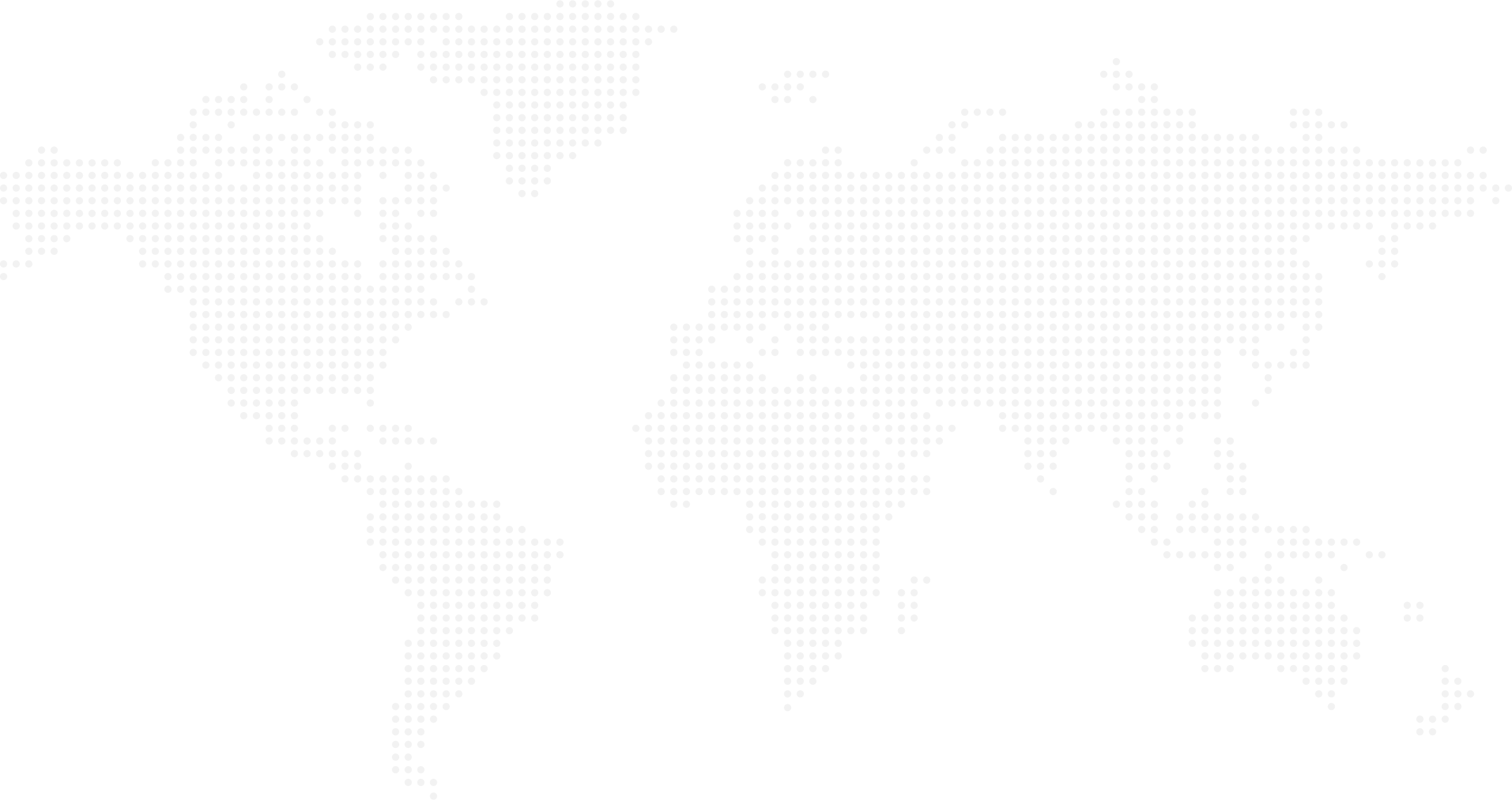 Интернационализация включает:
использование единой кодировки (например, Unicode); 
выделение всей текстовой информации в отдельный файл (Localization Kit); 
возможность программного изменения форматов отображения времени, чисел, валют, сортировки списков. 

Интернационализация в большинстве случаев осуществляется без привлечения лингвистов-переводчиков и является обязанностью разработчика программного обеспечения.
[Speaker Notes: интернационализация — процесс обеспечения возможности локализации продукта. То есть реализация программного обеспечения таким образом чтобы оно знало, когда и как показывать различный контент в зависимости от культурной или языковой принадлежности (локали) пользователя. 
Как гласит документация Django: локализацию делают переводчики, а интернационализацию – разработчики. 
Однако упрощенное определение интернационализации и локализации может создать ложное впечатление, будто речь идет только о переводе. Этот процесс также включает в себя несколько видов адаптации, которые позволяют пользователю чувствовать себя комфортнее при использовании вашего продукта, например:
Формат даты и валюты;
Конвертация валюты;
Преобразование единиц измерения;
Символы юникода и двунаправленны текст (см. ниже);
Часовые пояса, календарь и особые праздники.]
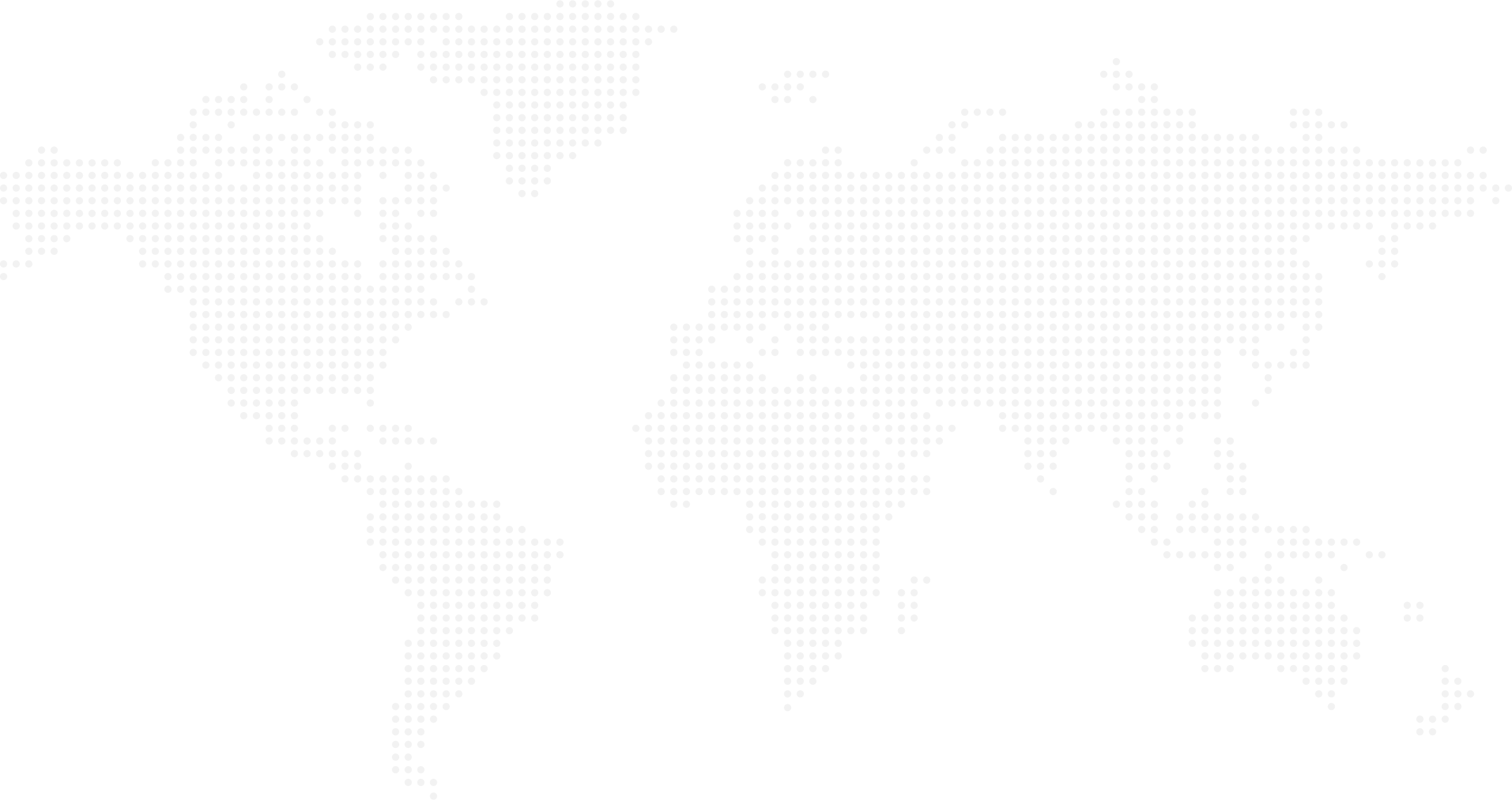 Локаль:
Региональные настройки, региональный стандарт, региональные параметры, параметры региона (проф. жарг. лока́ль от англ. locale, /lɔ.kal/ или /ləuˈkɑ:l/) — набор параметров, определяющий региональные настройки пользовательского интерфейса, такие как язык, страна, часовой пояс, набор символов, формат вывода даты, времени, используемая денежная единица, формат бумаги и т.д.

Установка региональных параметров является частью большого процесса локализации. При этом изменение региональных настроек часто доступно конечному пользователю системы без перепрограммирования программного обеспечения, в отличие от перевода сообщений пользовательского интерфейса, который часто требует изменения программного кода разработчиками ПО.
перевод vs. локализация vs. творческая адаптация
Арль Ломмель (Arle Lommel), старший аналитик компании Common Sense Advisory описывает творческую адаптацию, как «создание контента на языке перевода, вдохновленного источником, но с высокой степенью адаптации к языку и культуре, в которой этот контент используется».
Чтобы правильно локализовать продукт, требуется всестороннее изучение целевой культуры. Тогда программа/игра/книга/фильм будет правильно адаптирован к потребностям рынка и понят конечным потребителем.

Перевод является неотъемлемой его частью.
01
02
03
перевод
деятельность по интерпретации смысла текста на одном языке (исходном языке) и созданию нового эквивалентного ему текста на другом языке (переводящем).
локализация
это лингвистическая и культурная адаптация продукта к особенностям целевой аудитории (страны, региона, языкового ареала).
творческая адаптация
творческая адаптация создает новый контент
[Speaker Notes: сайта Международной ассоциации стандартизации в области локализации (The Localization International Standards Association – LISA), где представлено следующее определение (перевод наш): «Локализацией следует считать культурную и лингвистическую адаптацию продукта для той целевой аудитории (страны, региона, языкового ареала), которая будет использовать данный продукт»
Следует подчеркнуть, что локализация занимает в лингвоиндустрии ключевую позицию, где перевод рассматривается как частный случай локализации. Кроме этого, существует также иная точка зрения на локализацию с позиции традиционной теории перевода, так же учитывающей фактор адресата, где адаптация текста к потребностям и ожиданиям получателя рассматривается как одна из собственно переводческих процедур [5]. Поскольку данный подход не противоречит определению локализации, данные понятия можно рассматривать вместе, так как они не исключают друг друга. 
Давайте отнесемся к переводу, локализации и творческой адаптации как к трем различным уровням одного и того же сервиса. Задача заключается в трансформации контента для другой культуры или страны. Вопрос лишь в том, насколько глубокой должна быть эта трансформация в нюансах? В то время как перевод (первый уровень) переводит слова с одного языка на другой, локализация (второй уровень) приспосабливает перевод к определенной локации, отсюда и наименование уровня – локализация. Еще есть творческая адаптация (третий уровень). Арль Ломмель (Arle Lommel), старший аналитик компании Common Sense Advisory описывает творческую адаптацию, как «создание контента на языке перевода, вдохновленного источником, но с высокой степенью адаптации к языку и культуре, в которой этот контент используется». Другими словами, в то время как в результате перевода и локализации происходит адаптация существующего контента, творческая адаптация создает новый контент.]
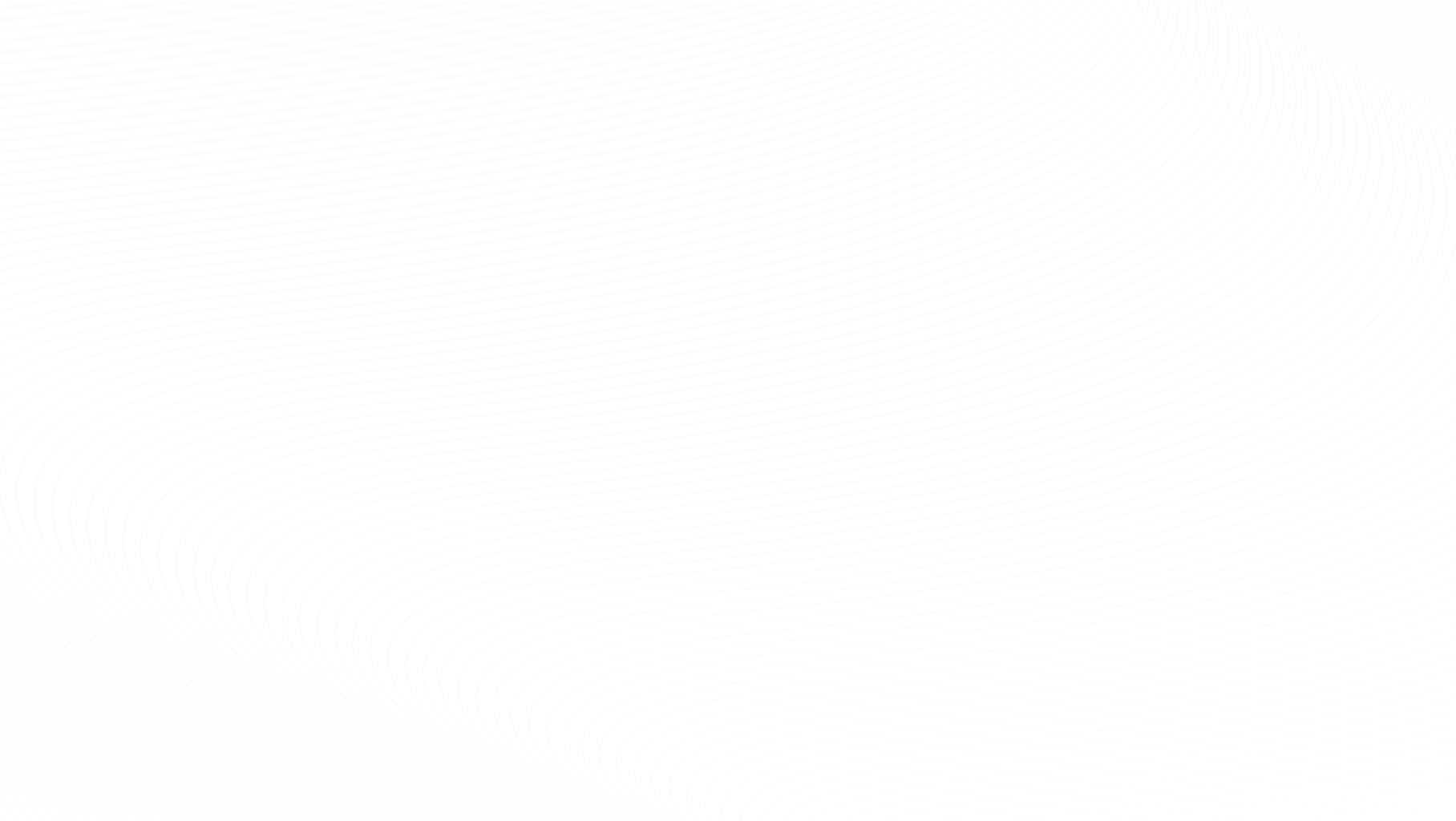 В процессе письменного перевода меняется язык, в то время как при локализации происходит перевод единиц системы измерений, принятой в США, в единицы метрической системы и т.д., т.е. делается упор на экстралингвистические факторы.
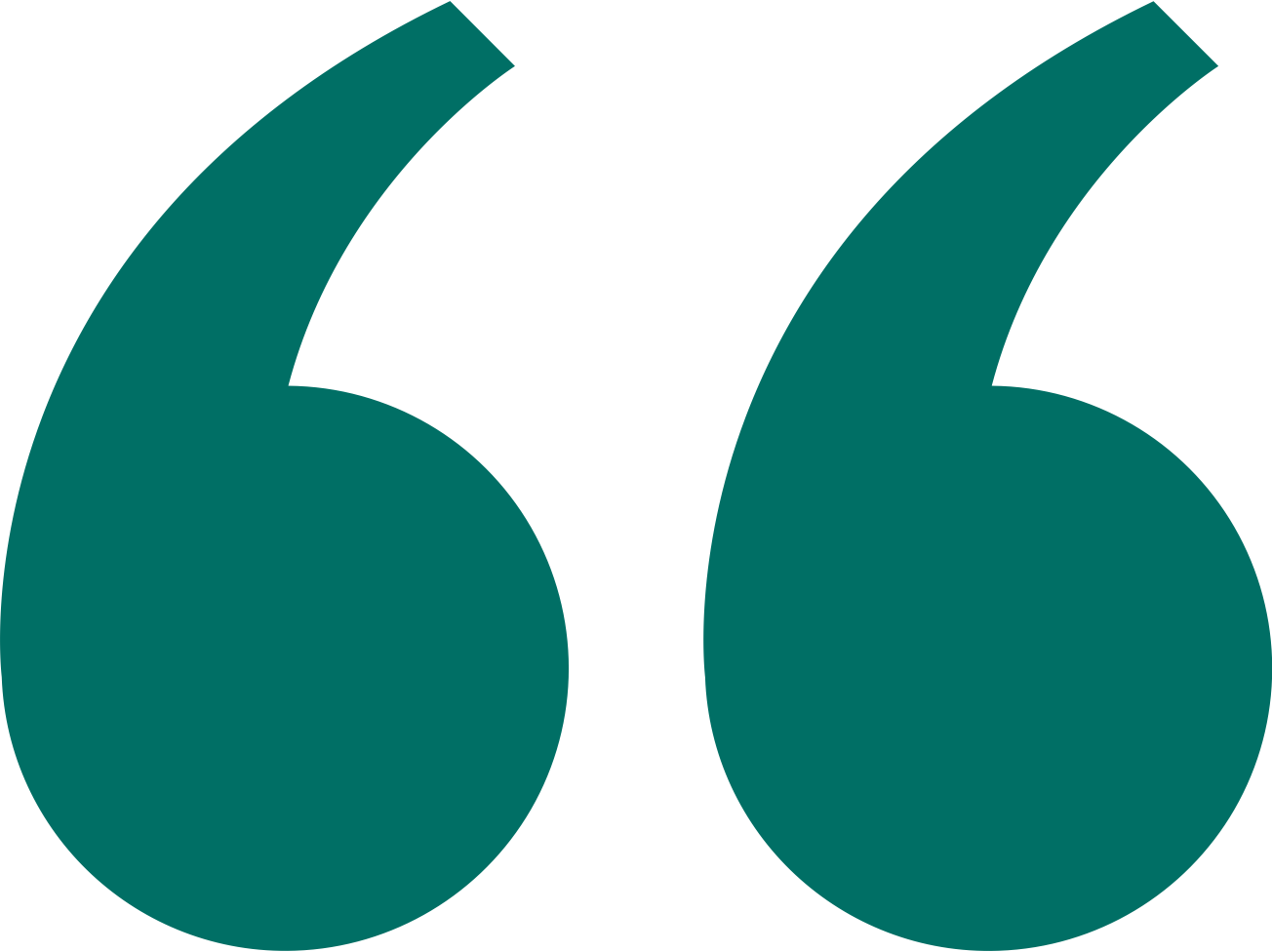 - Джуди Дженнер-
[Speaker Notes: Джуди Дженнер (Judy Jenner) из Американской Ассоциации письменных переводчиков (American Translators Association) говорит о том, что письменный перевод меняет язык, в то время как при локализации происходит перевод единиц системы измерений, принятой в США, в единицы метрической системы. В сфере рекламных материалов локализация осуществляется на уровне используемых цветов, цен, изображений, аналогий и других значимых элементов. Покрыты ли головы у женщин на изображениях на вашем арабоязычном вебсайте? Измеряется ли объем продаж компании масштабами Super Bowl или Кубка мира? Скажем, продажа масштаба Super Bowl предположительно связана с развлекательным аспектом жизни. При переводе Super Bowl будет переведен на испанский, в результате локализации Super Bowl превратится в Кубок Мира, а в результате творческой адаптации на свет появится совершенно новая кампания, связанная с развлекательным аспектом жизни, и адаптированная к специфики испаноговорящей страны. Новая кампания отлично подойдет для слоганов и наименований продукции, поскольку эти вещи действуют на подсознательном уровне. Но для записи в блоге творческая адаптация будет чрезмерной, поскольку контент блога не целенаправлен. Дженнер говорит, что в общем и целом тексты креативного и рекламного характера в значительно большей степени зависит от культурологической специфики и смыслов, по сравнению с текстами любого другого рода и главное – выдать текст, который будет работать в целевой культуре, и при этом будет хорошо написан, и не важно, как будет называться процесс его создания.
Смысл означает больше, чем название
Получить нужный вам сервис значительно важнее, чем определить, как он называется. Сегодня намечается тенденция, когда лингвисты выставляют счет на основе затрат времени, а не по объему перевода в словах, поскольку это обеспечивает надлежащее качество выполняемой работы. Некоторые из них включают в счета к оплате даже «продолжительные консультации с заказчиками, направленные на то, чтобы перевод был максимально правильным».]
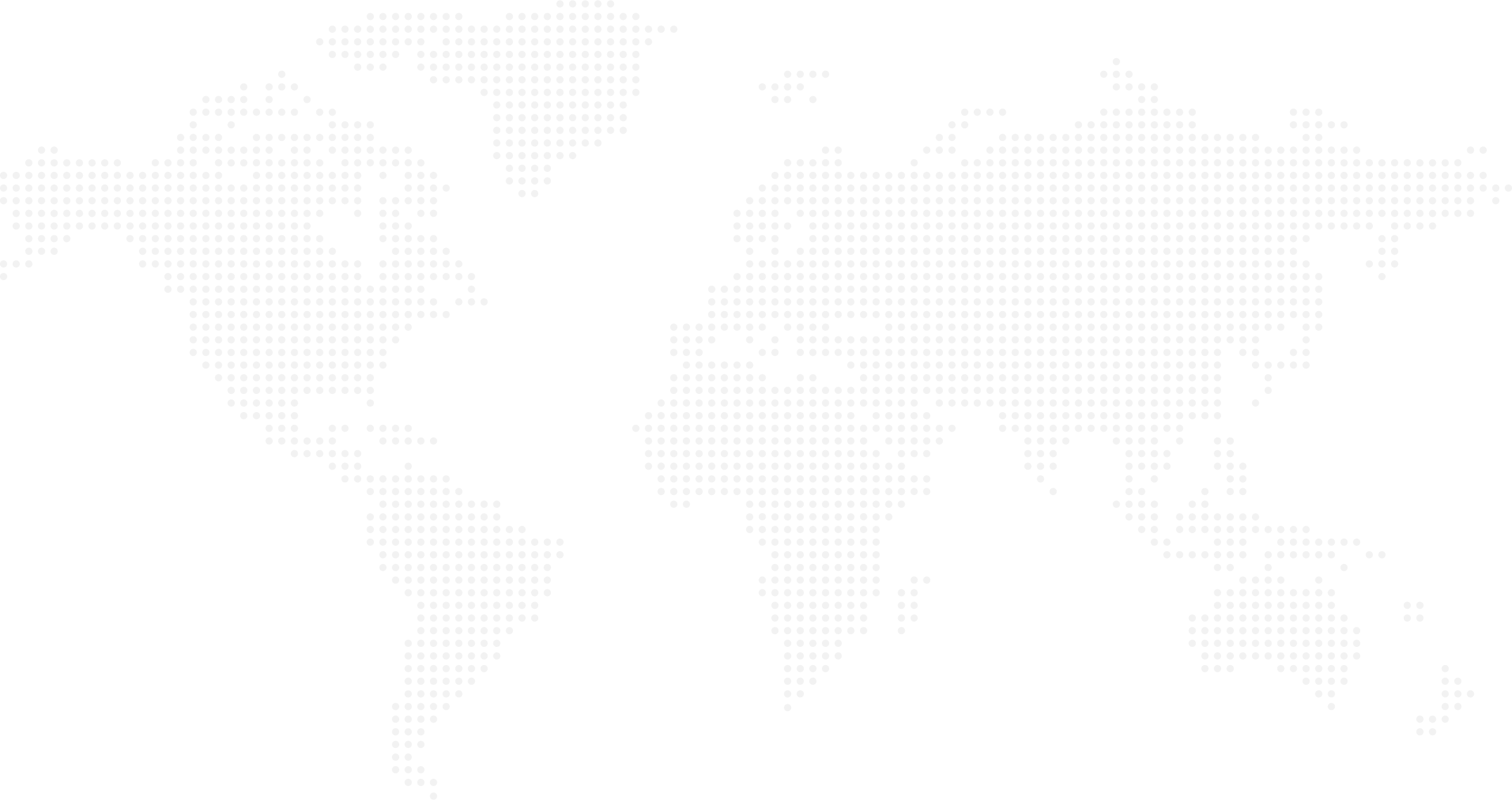 Контрольный список переводчика-локализатора:
До начала работы над проектом необходимо выполнить следующее: 
Уточнить у заказчика целевую аудиторию, его видение стиля и уровня формальности (особенно актуально для игр). 
Если текст небольшой — сразу же просмотреть его, отметить для себя непонятные места, составить набор вопросов заказчику. 
Если текст большой — создать вопросник, лучше в облаке, предоставить доступ к этому документы заказчику, и по мере возникновения вопросов вносить их туда. 
Если приложение или ПО локализуется не одновременно с разработкой, сроки позволяют, и уже есть готовый установочный файл — запросить его, установить, посмотреть самостоятельно все необходимые спорные моменты.
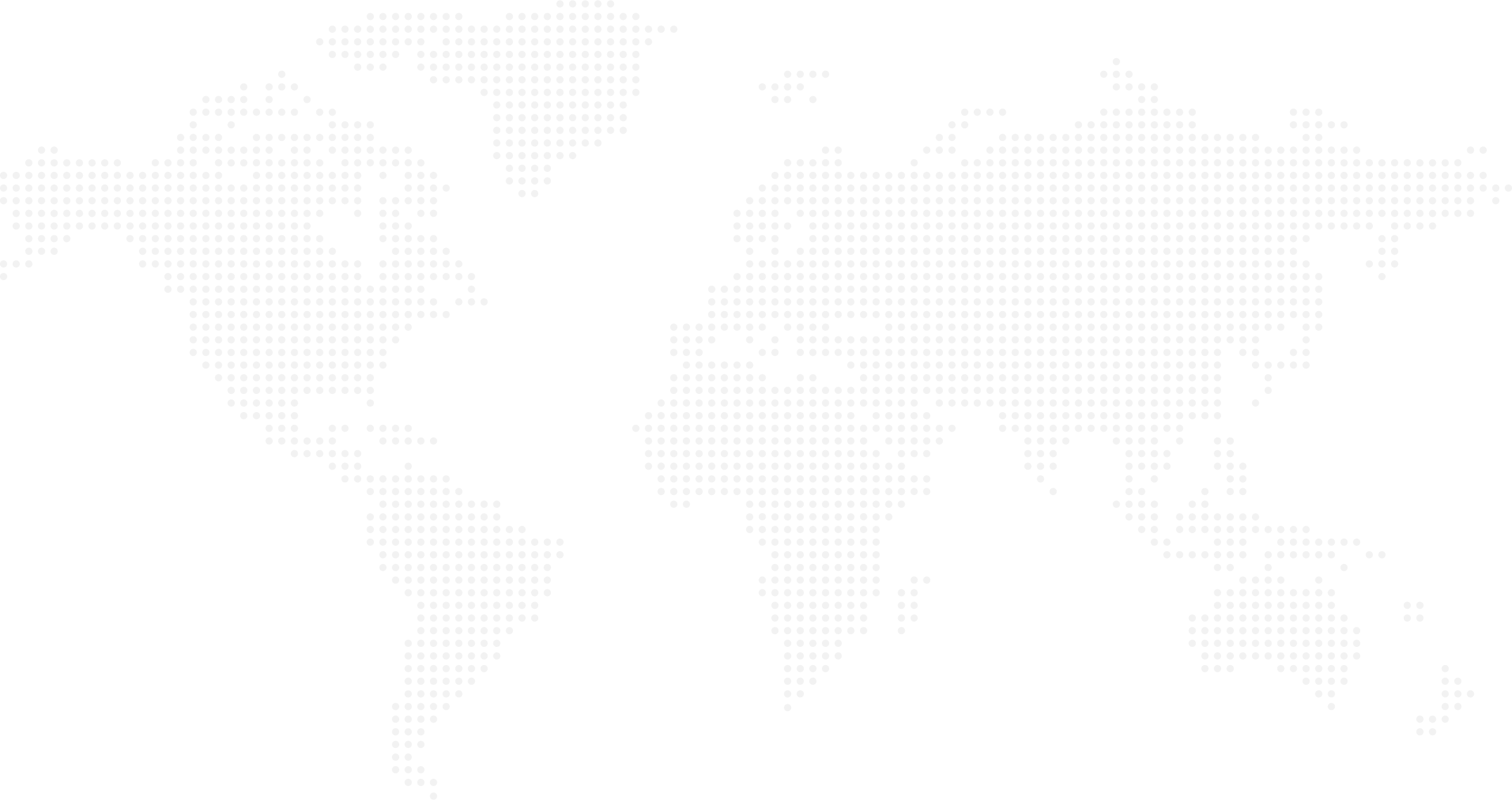 Стиль и требования к нему:
- Требования к стилю и характеру текста обычно уточняются у заказчика. 
Обычно придерживаются формального или полуформального стиля. 
Просторечия, сленг, архаизмы, слова с ярко выраженной стилистической окраской обычно не используются (кроме игр и развлекательных приложений).
Перевод должен быть понятен конечной аудитории и звучать так, словно изначально был написан на русском.
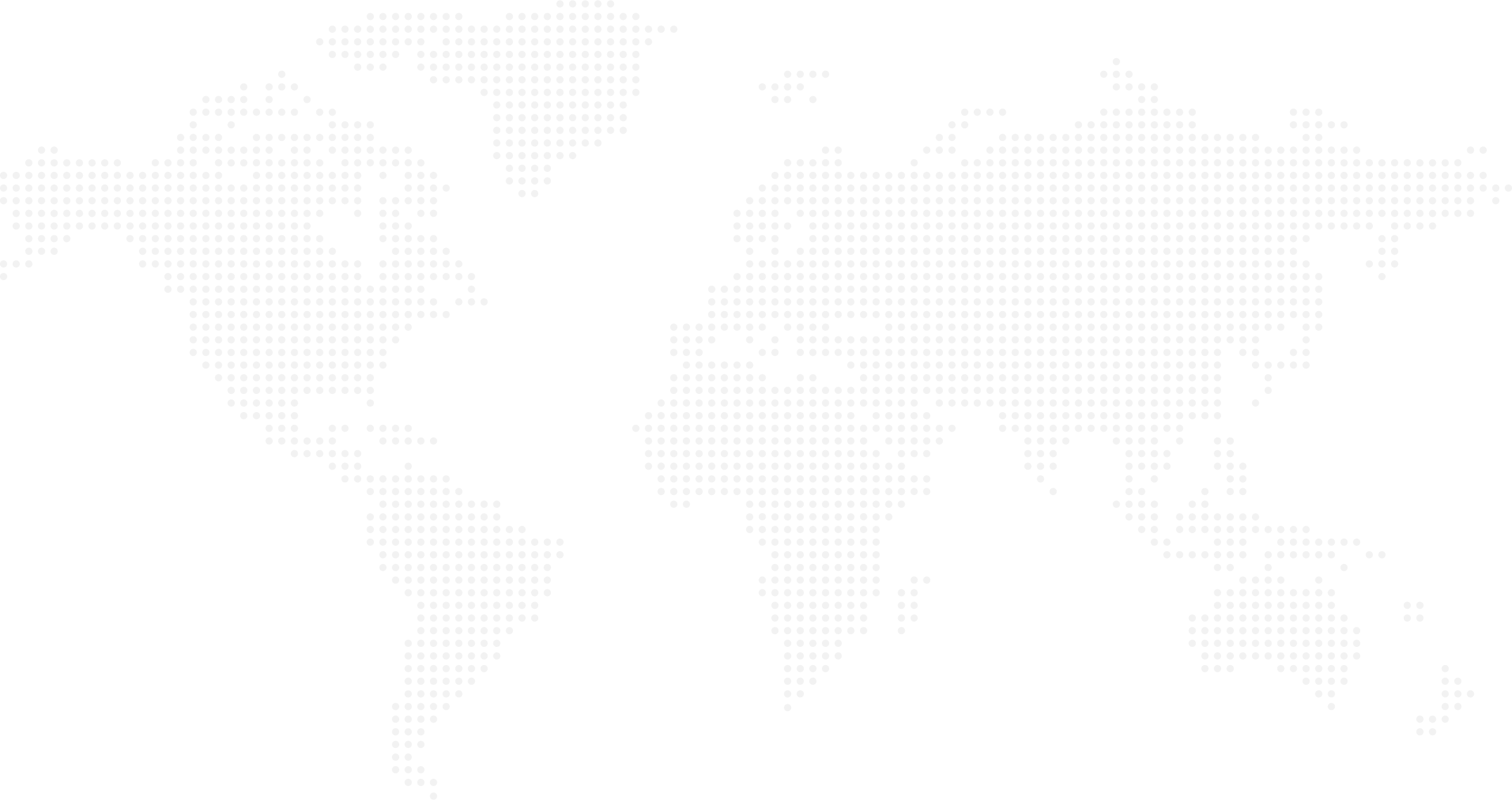 Типичные ошибки при локализации
«Вы» и «вы». 
English: Please print your name.
Неверно: Пожалуйста, напечатайте Ваше имя.
Верно: Напечатайте ваше имя.
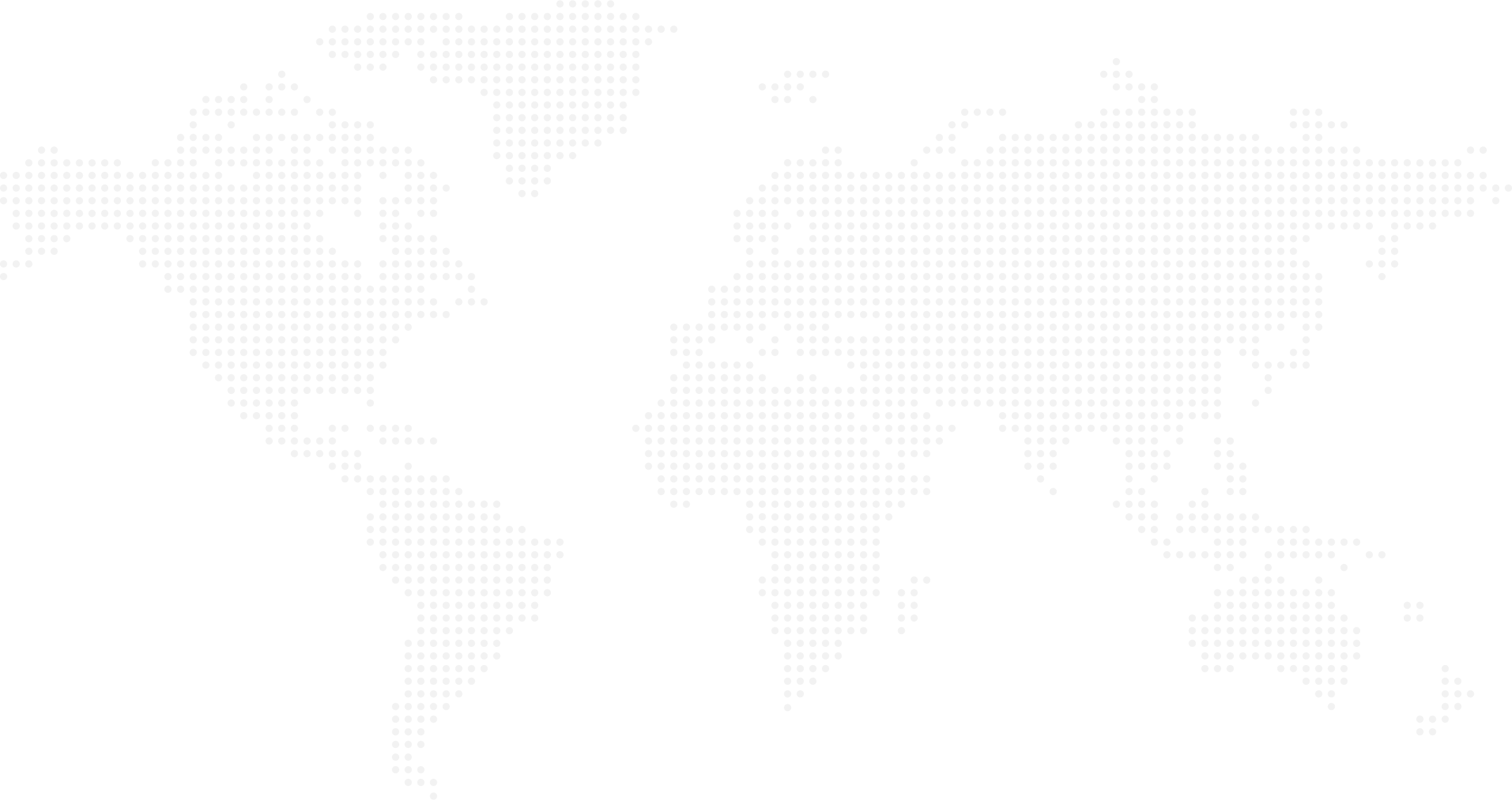 Типичные ошибки при локализации
Дословный перевод местоимения “your”. 
English: use your mouse.
Неверно: используйте вашу мышь
Верно: используйте мышь.
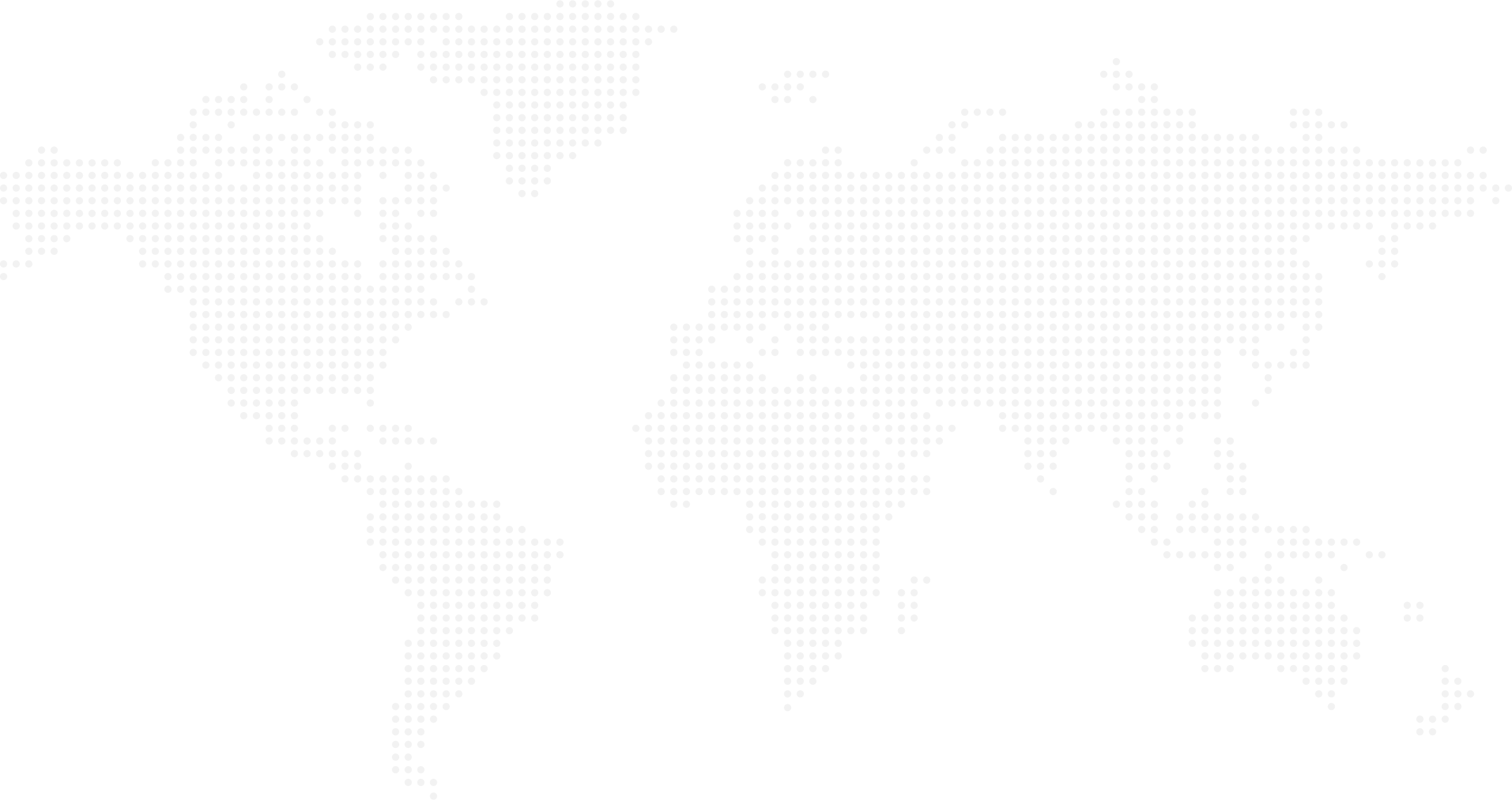 Типичные ошибки при локализации
Please
English: Please press any key to continue.
Неверно: Пожалуйста, нажмите любую клавишу для продолжения.
Верно: Для продолжения нажмите любую клавишу.
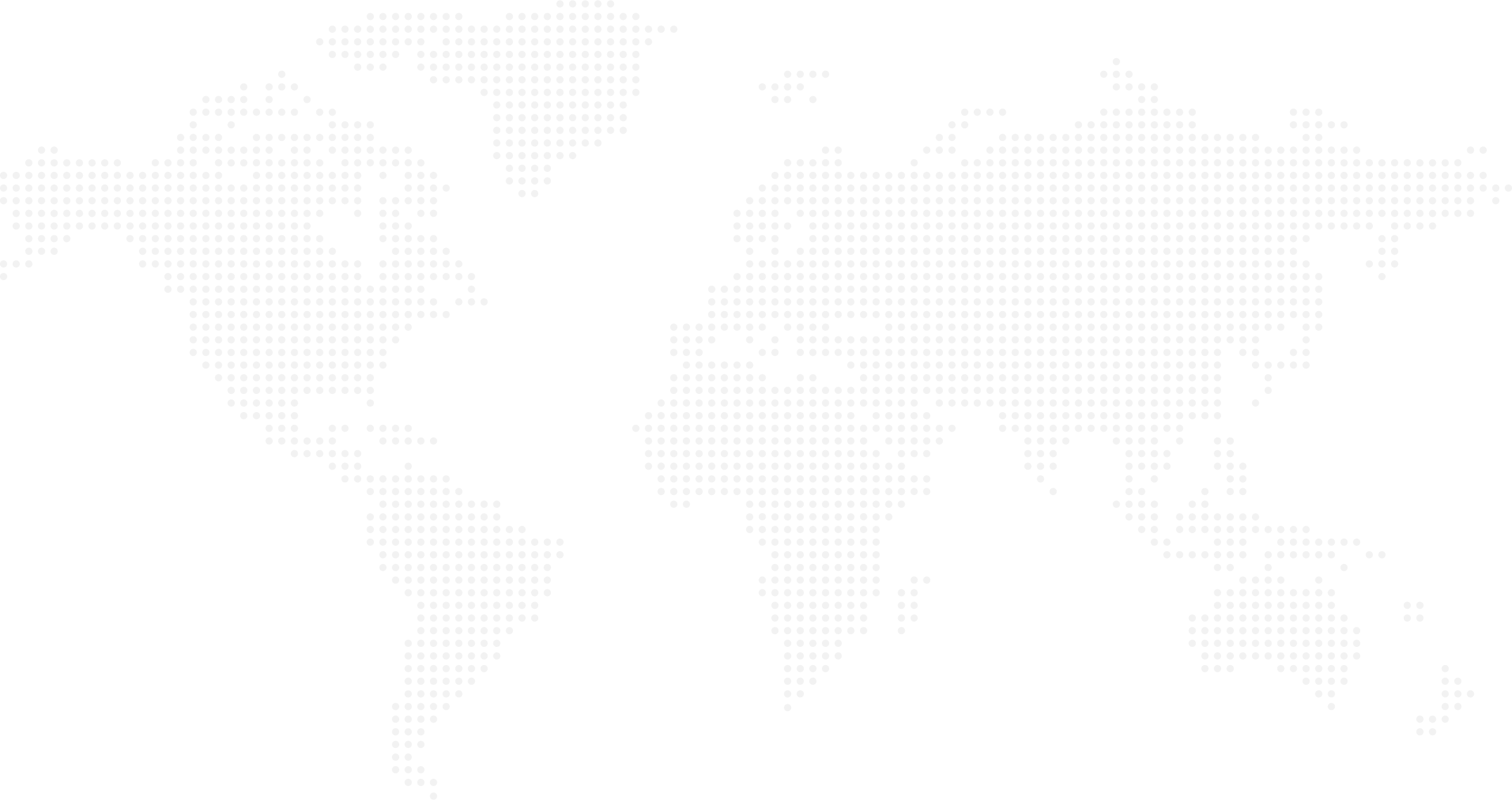 Типичные ошибки при локализации
Later и Higher
English: Use program version 3 or later. 
Неверно: Используйте версию программы 3 или позже. 
Верно: Используйте 3 или более позднюю версию программы.

English: Version 8 or higher
Неверно: Версия 8 или выше.
Верно: 8 или более поздняя версия
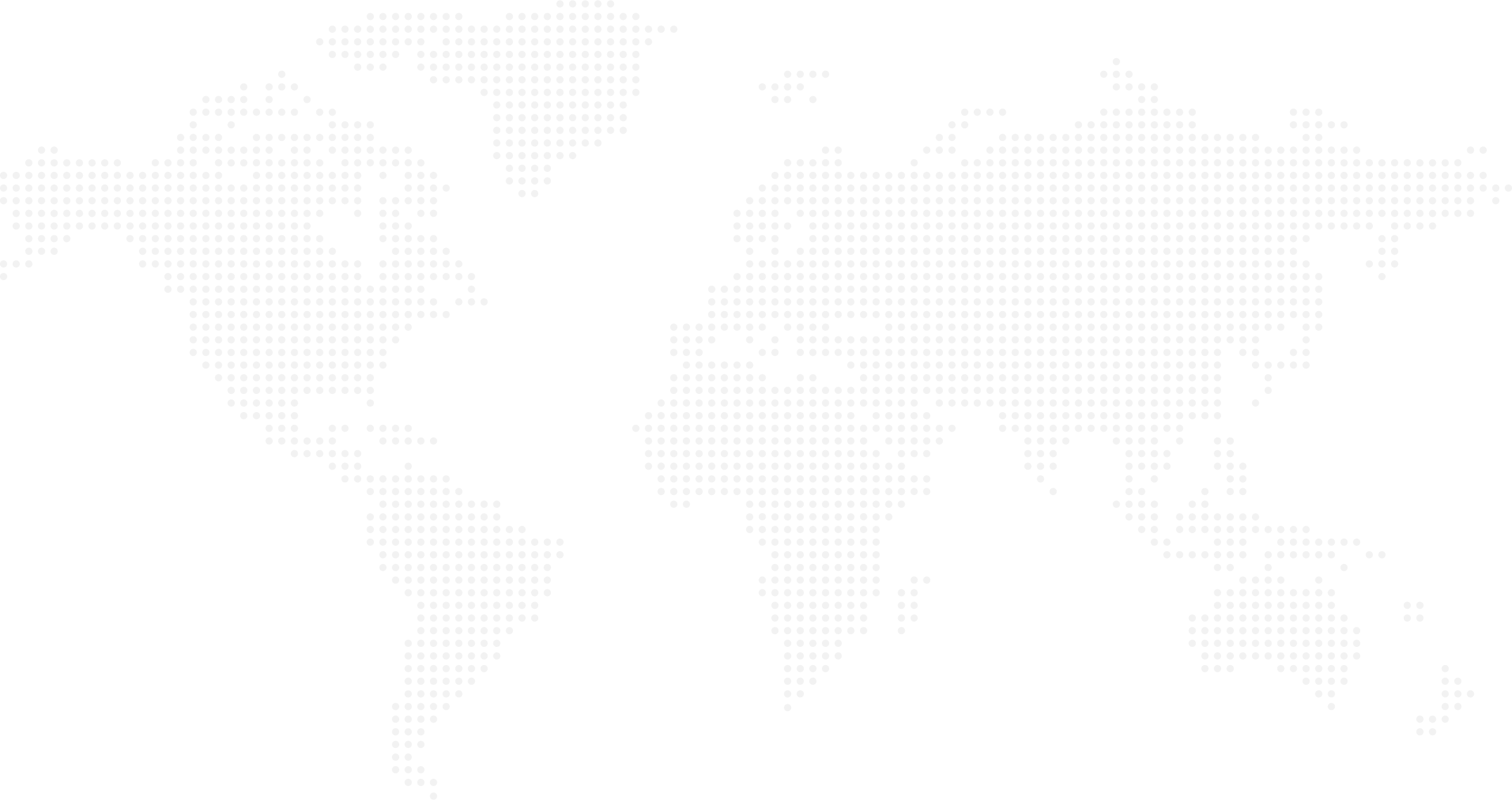 Типичные ошибки при локализации
Просторечия, принятые в обычном общении.
«Клацнуть», «мышка», «выпадающее меню», «окошко», «спам» и т.д.
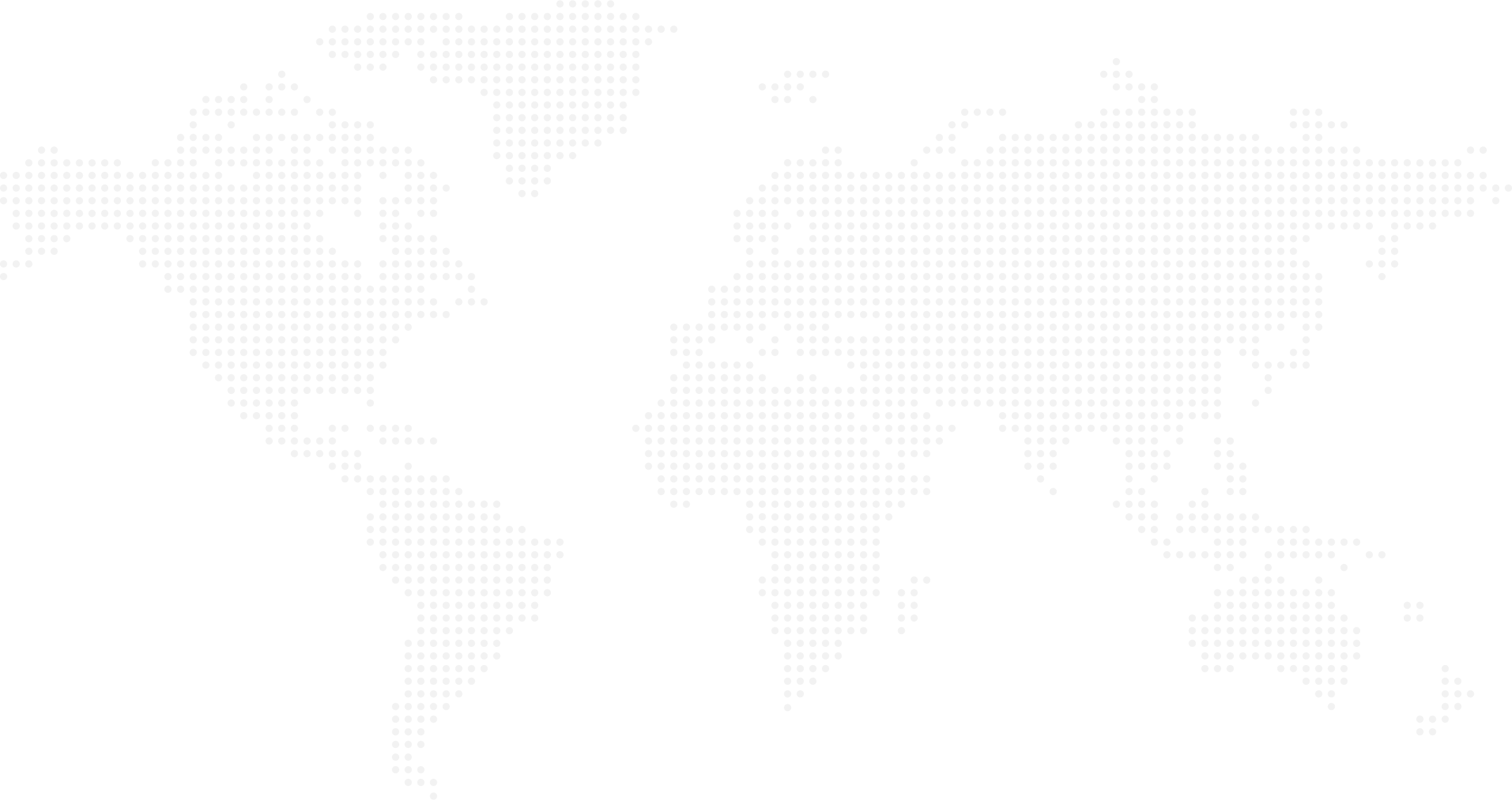 Типичные ошибки при локализации
Powerful может переводиться не только как «мощный», есть гораздо более подходящие контексту лексические единицы, например «многофункциональный», «эффективный», «высокопроизводительный» и т. д., таким образом, пословный перевод, неумение работать с синонимами, оторваться от оригинала и взглянуть на ПТ с точки зрения коммуникативной задачи.
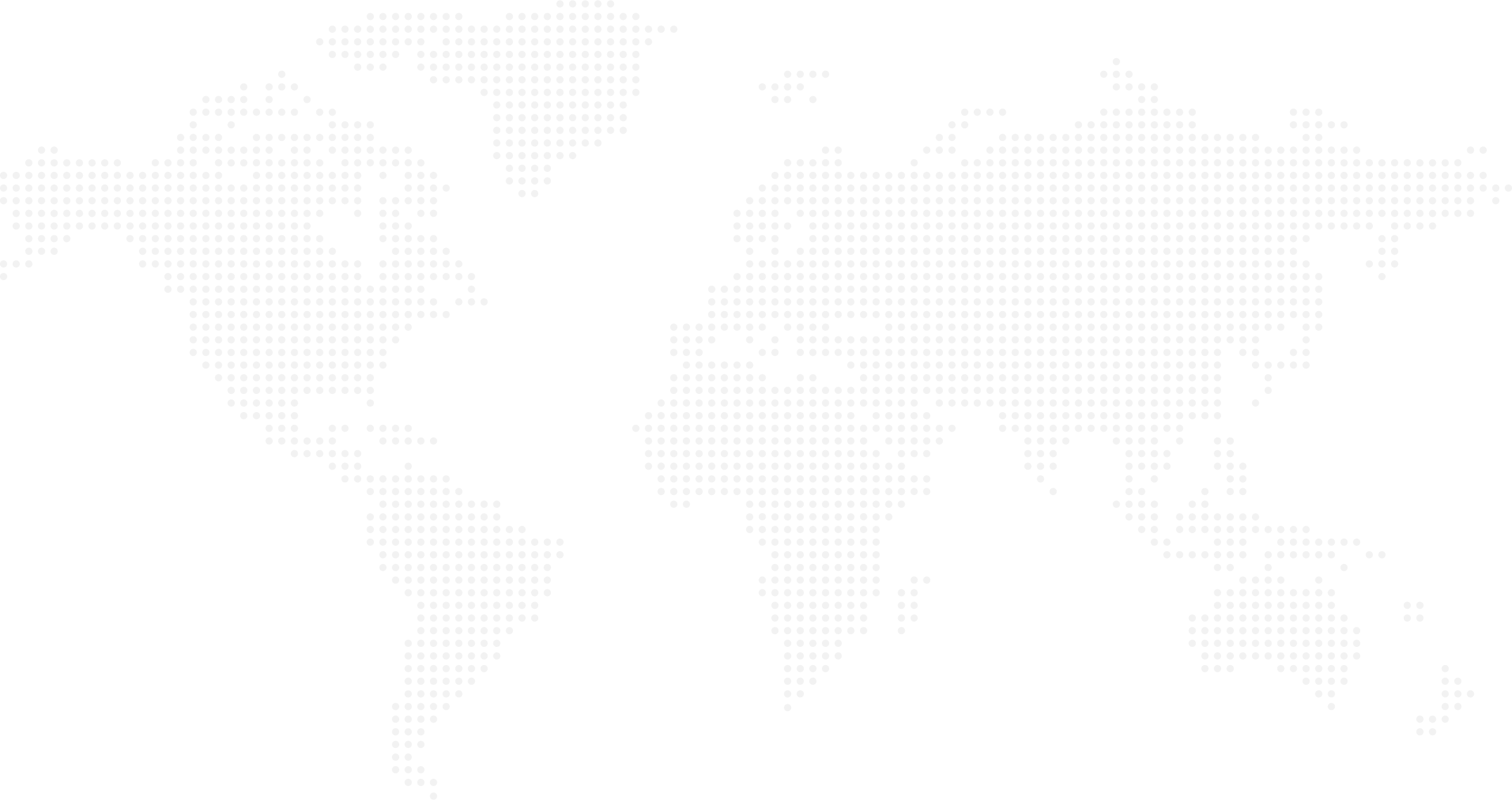 Типичные ошибки при локализации
Уважаемый/-ая %username%

English: Dear %username%
Неверно: Дорогой/-ая %username% 
Верно: Здравствуйте, %username%
[Speaker Notes: Неумение следовать конвенциям в ПЯ]
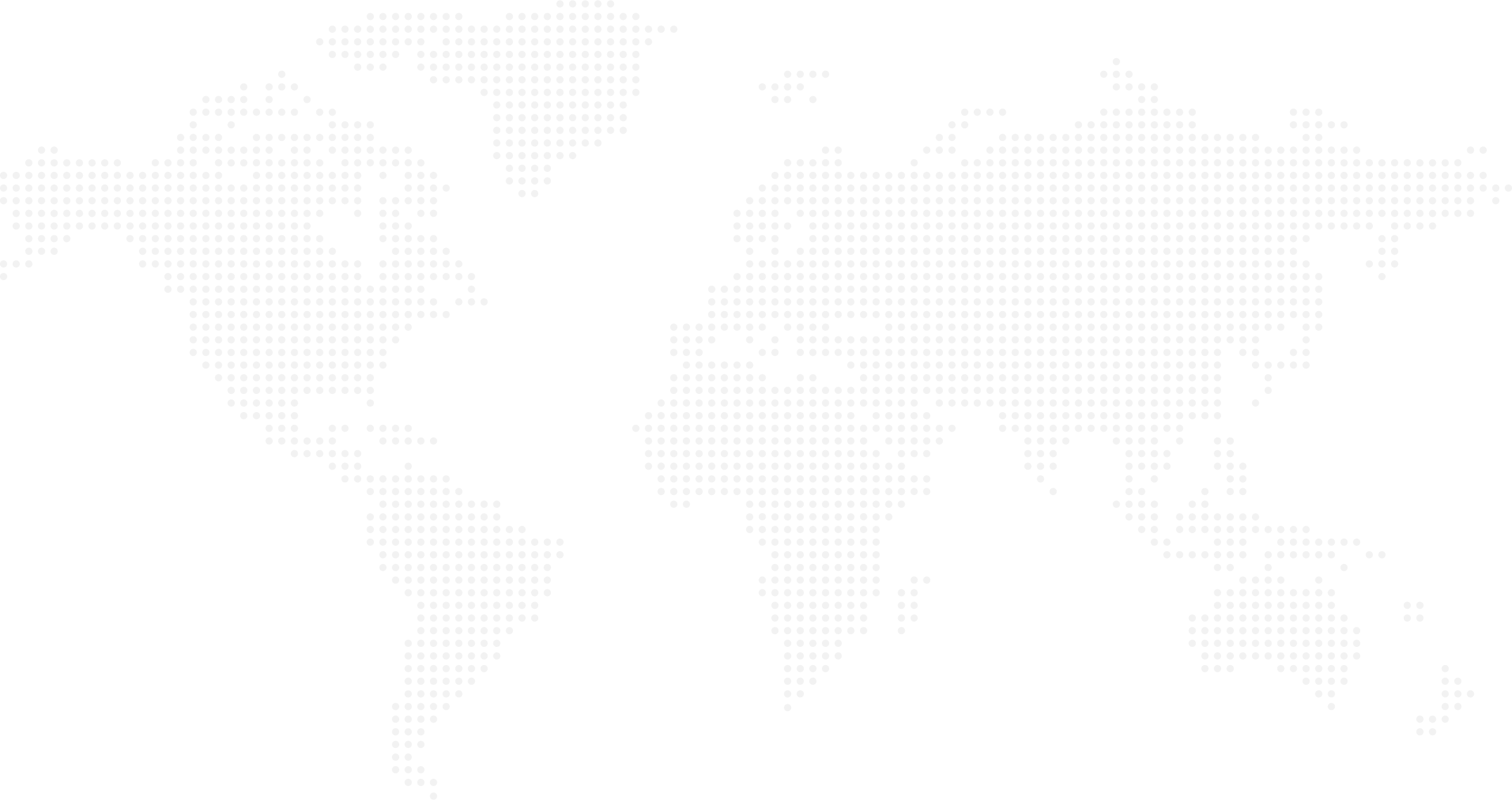 Теги, переменные, спецсимволы, заполнители места
<link>
%1$s
\n
&#8230
$s
[Speaker Notes: \n форматирование, пробел, новая строка так могут оформляться и т. Д.
%1$ Заполнитель места (код) для переменных
&# символы, не сущ в русс яз, например умляуты и тд
<теги>Регистр тегов менять нельзя и вообще их не трогать, жестко соблюдать вложенность тегов, они должны быть закрыты и менять порядок тегов нельзя. Традос может скрыть их. <b> </b> <a><b> </b> </a>]
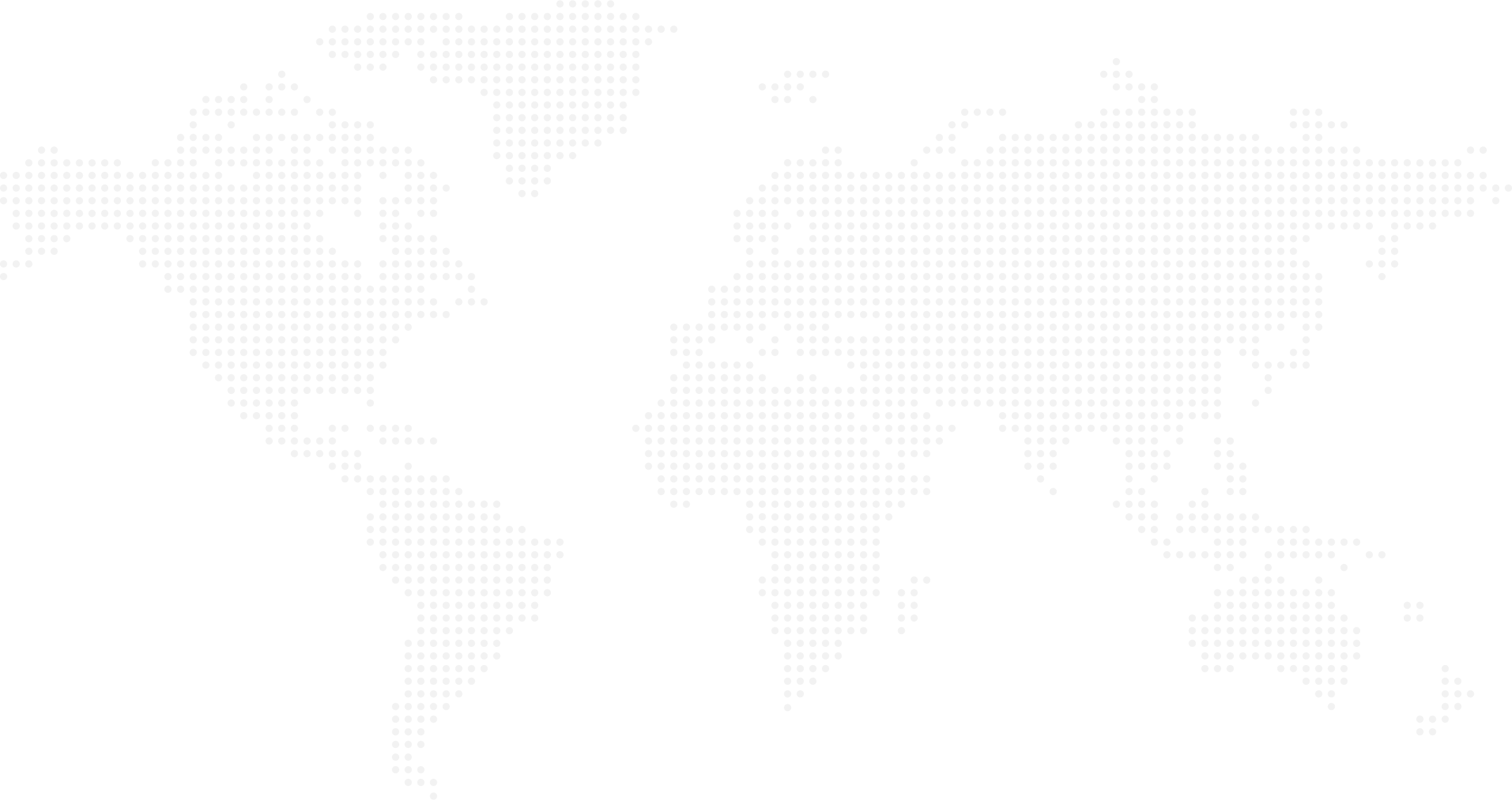 Примеры использования тегов, переменных, спецсимволов, заполнителей места
<string name="label_select_setup_room">Add New Device To</string>
Found %1$d devices on your network
Giant’s Health (Unique Passive Effect) \nRecovers 35% of the max HP when HP drops below 20%.
TV, Set-top box, AC, Receiver, etc&#8230
Give me %d %s of %s
[Speaker Notes: Добавить новое устройство / добавьте новое уст-во, уточнить куда (контекст или скриншот запросить) в зависим-ти от типа документа (ПО или инструкция)
Устройств в сети: %1$d либо лучше Найдено устройств: %1$d
Если речь идет о результатах поиска, то «Найдено» важно.
Giant’s Health из игры. Giant великан, персонаж. \n не трогать и задать вопрос заказчику: надо ли соблюдать разрыв и регистр
3 пример с перечнем устройств, управляемых со смартфона - амперсанд не трогаем. если заказчик иностранец, объяснить, что у нас нет такого символа. Можно заменить на союз И по договоренности или на запятую, только не в этом примере.
4 пример Give me ccccc of дальше локация (уточнить у заказчика]
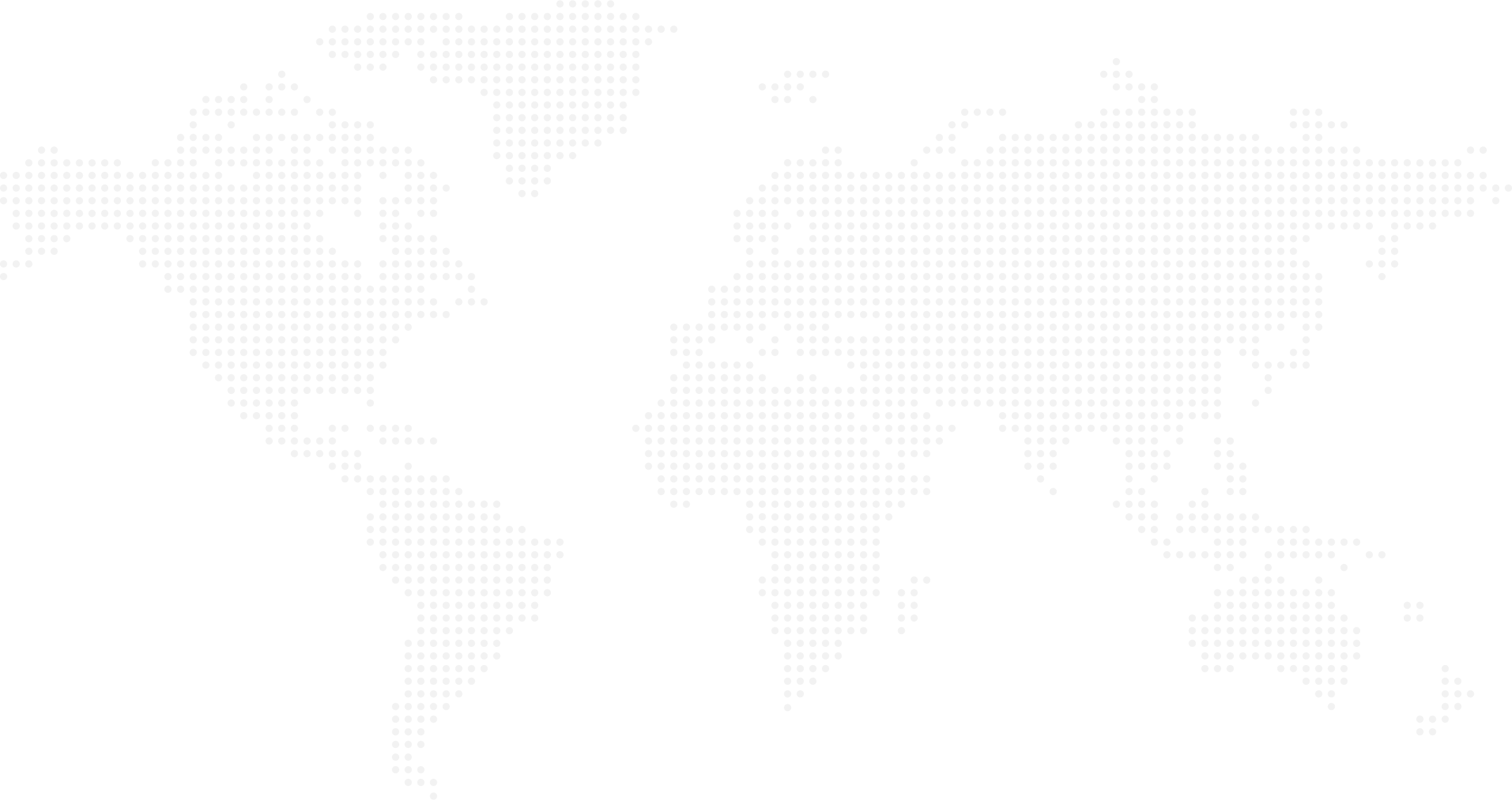 Пример неправильной локализации переменных
English: We found 1%s devices
Неверно: Найдено 1%s устройств
Верно: Найдено устройств: 1%s
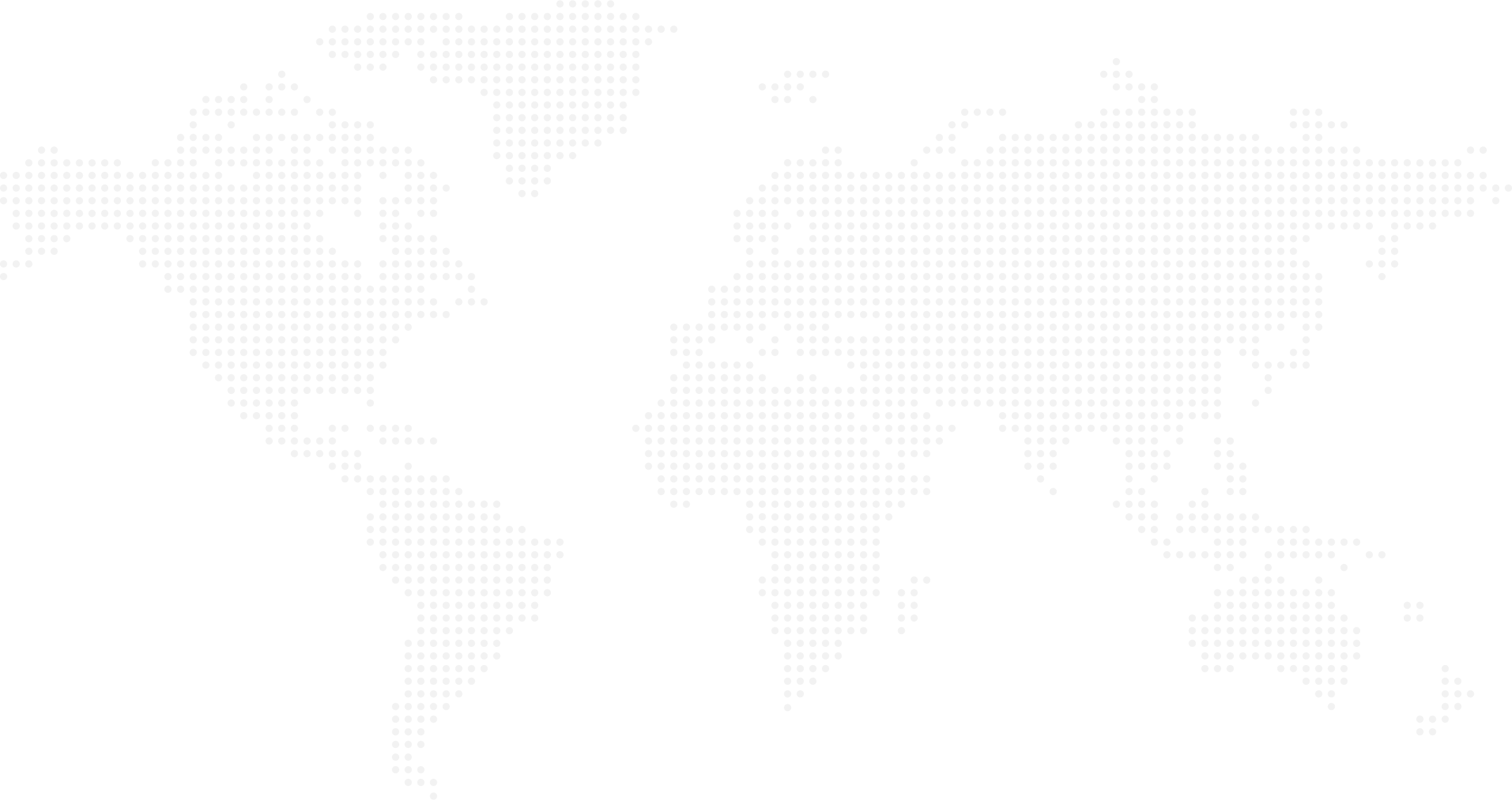 Пример неправильного перевода тега
English: <string name="label_select_setup_room">Add New Device To</string>
Неверно: <название строки="ярлык_выбрать_настроить_комнату">Добавить новое устройство в</строка>
Верно: <string name="label_select_setup_room">Добавить новое устройство в</string>
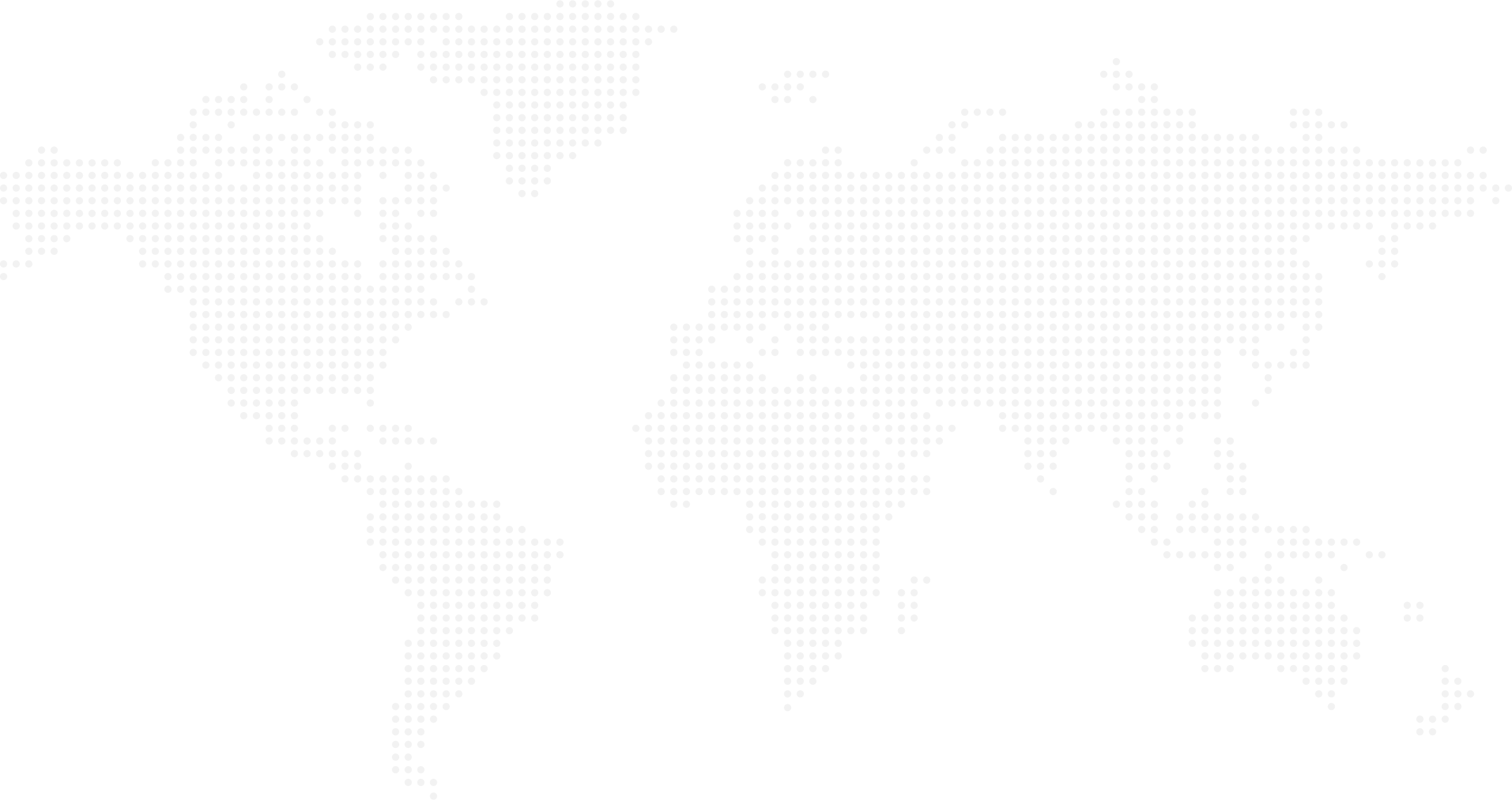 Пример неправильного перевода спецсимвола
English: Start controlling your <b>TV</b> with your \nphone
Неверно: Управляйте <b>телевизором</b> с помощью \nphone
Неверно: Управляйте телевизором с помощью смартфона
Верно: Управляйте <b>телевизором</b> с помощью \nсмартфона
Примеры для тренировки
This %1$s isn&apos;t responding. Make sure it&apos;s ON.
[Speaker Notes: Апострофы опускаем, т.к. у нас такие символы не применяются совсем, переменную оставляем, окончания - уточнить либо построить фразу так, чтобы окончание было неважно. Устройство тег не отвечает. Дальше перевод верный есть.]
Устройство %1$s не отвечает. Убедитесь в том, что устройство ВКЛЮЧЕНО.
<![CDATA[First things first:<br/><br/>Please make sure your mobile device is connected to a Wi-Fi network.]]>
<![CDATA[Сначала<br/><br/>проверьте, подключен ли ваш мобильный телефон к сети Wi-Fi.]]>
$1$s Lamp Color
[Speaker Notes: Цвет лампы на самом деле речь про подсветку у устройства]
Цвет подсветки: $1$s
You can choose another type of your printer
[Speaker Notes: Выберите другой тип принтера или Можно выбрать другой тип принтера (если это подсказка ПО)]
Please use your mouse.
[Speaker Notes: - мышка просторечие, мышь надо. Используйте мышь]
Please type your address in the white box
[Speaker Notes: Введите адрес в белое поле]
Your post was successfully sent to %username% (в соцсети)
[Speaker Notes: сообщение отправлено пользователю %username%. Точку не забыть. регистр не менять иначе возможна ошибка кода]
Dear %username%, thank you for using our service.
[Speaker Notes: - рассылка сервиса. Здравствуйте, %username%! Спасибо, что пользуетесь нашим сервисом!]
Скачивание руководств по локализации - Microsoft | Языковой портал
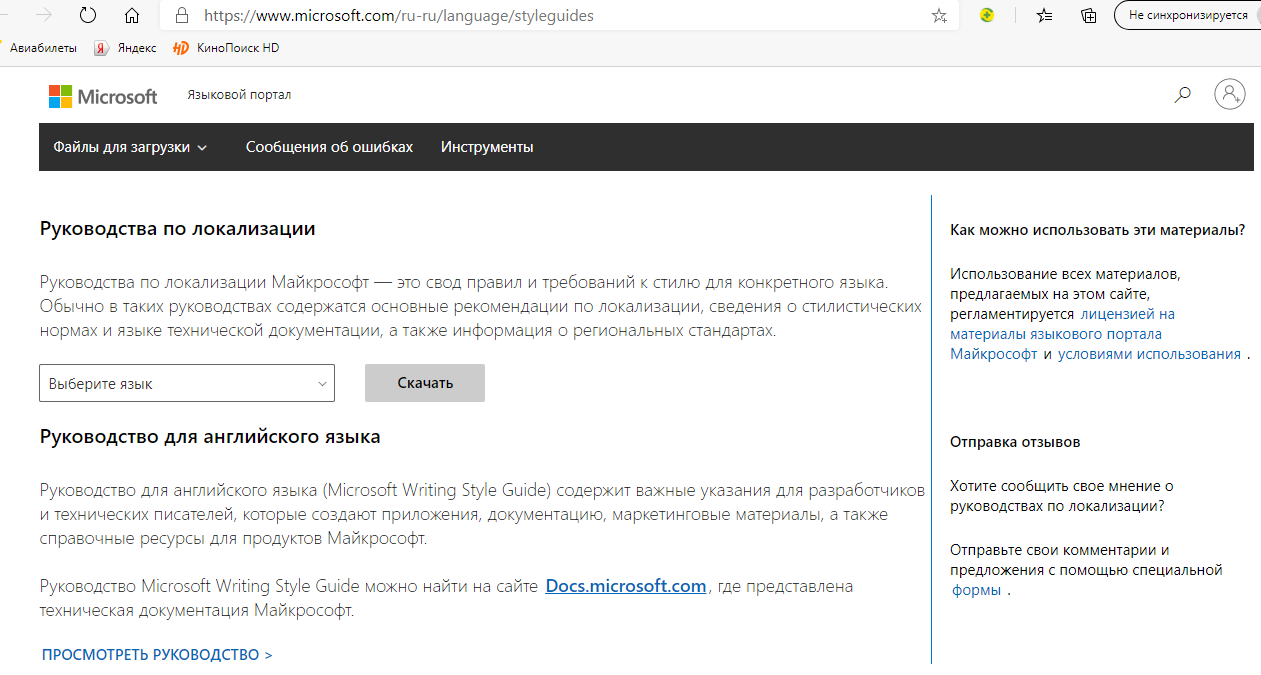 [Speaker Notes: У Apple и Facebook тоже есть, но для эпл нужен Apple ID , фейсбук соц. сеть, а не разработчик ПО.]
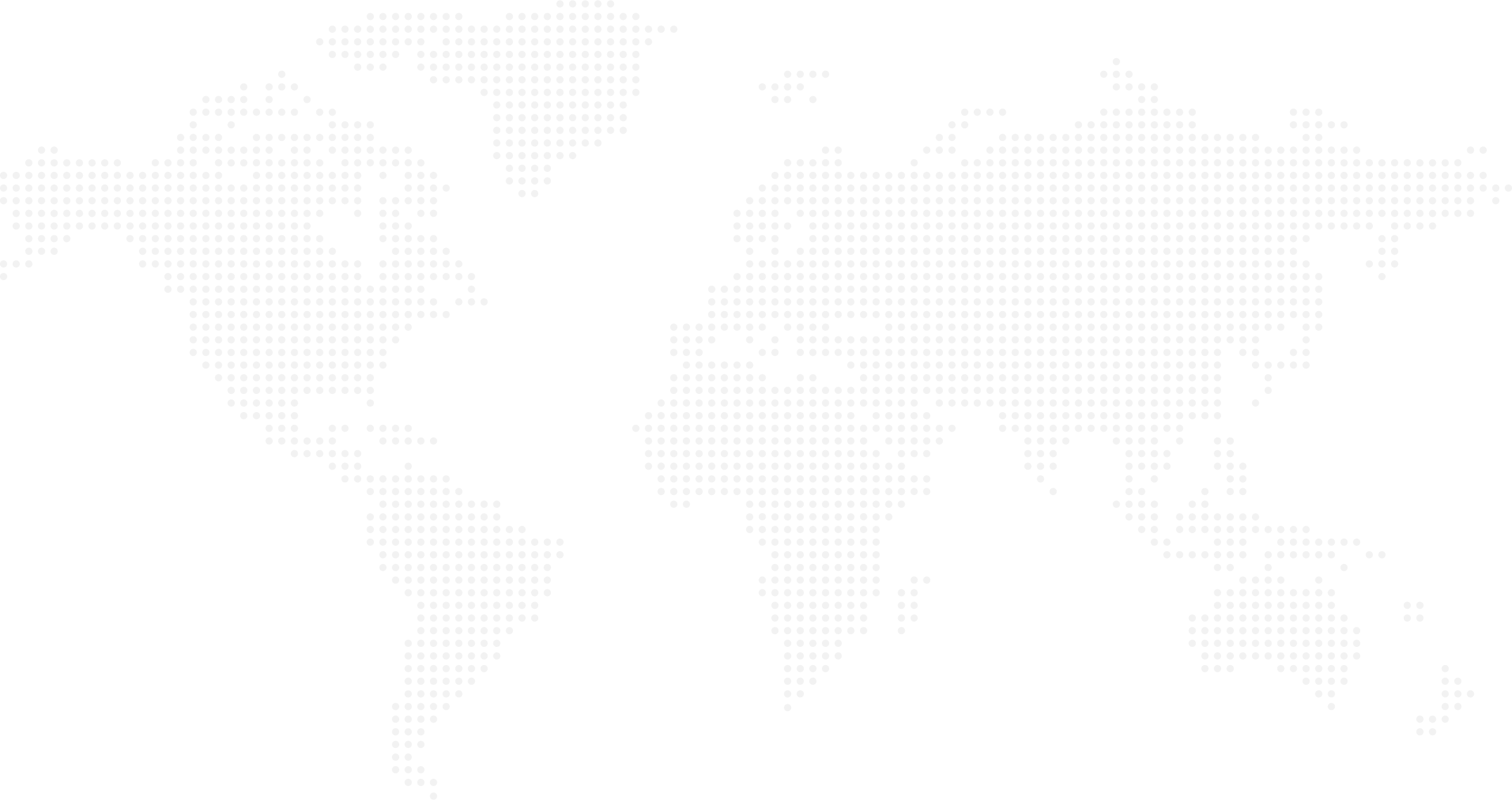 Специализированное ПО для локализации
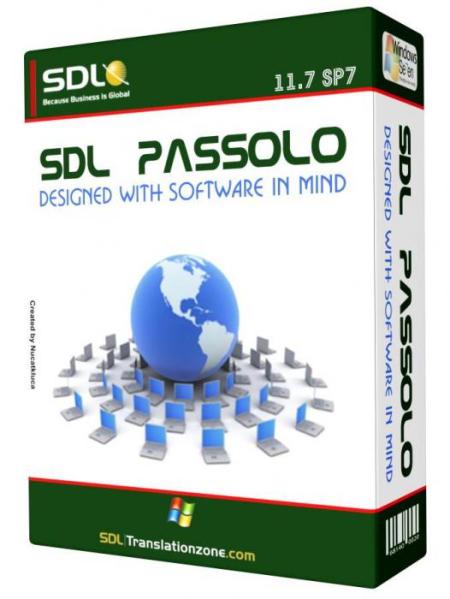 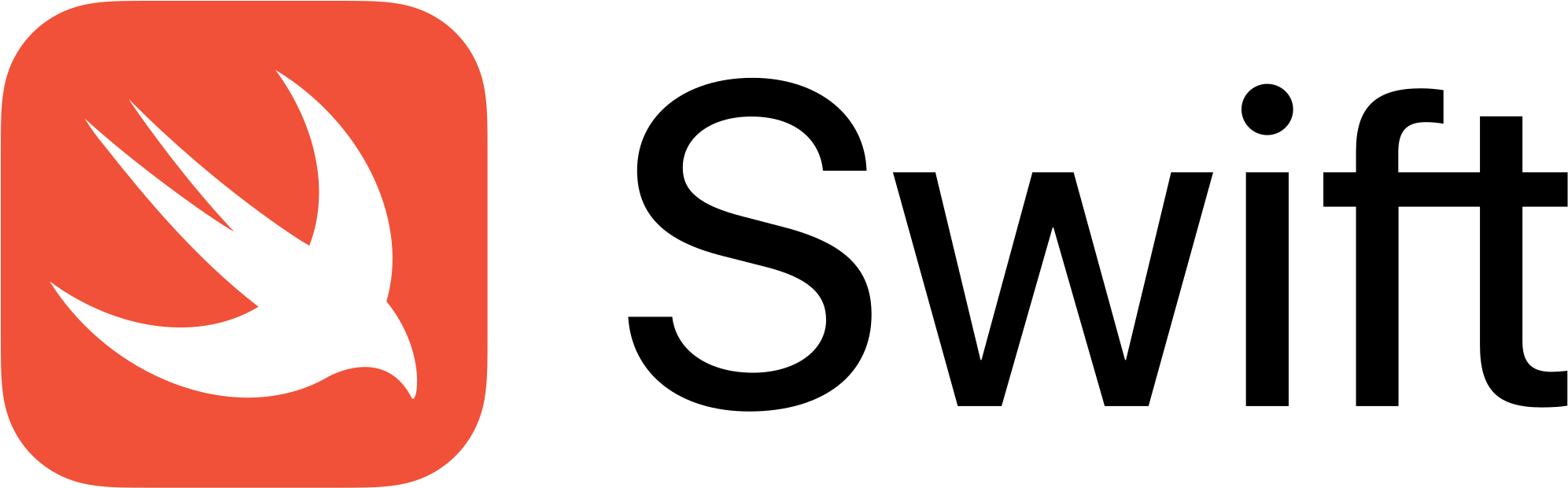 [Speaker Notes: Некоторые инструменты для визуального программирования предоставляют возможности и инструменты для облегчения локализации. Например, в GTK+ чаще всего нет необходимости специально заботиться о разной длине строк в разных языках, так как виджеты автоматически запрашивают необходимый для себя размер.
Однако в большинстве случаев эти возможности значительно ограничены, что сильно отражается на итоговой стоимости локализации. В этих инструментах нет средств для работы с переводчиком, нет автоматизированных проверок перевода, да и контролировать перевод приложения среднего размера становится невозможно. Поэтому приступая к локализации стоит задуматься о специализированных средствах, заточенных именно на задачу перевода программного обеспечения.
Для локализации программного обеспечения часто применяются специализированные средства, например, Passolo, которые позволяют переводить меню и сообщения в программных ресурсах и непосредственно в откомпилированных программах, а также тестировать корректность локализации. Для перевода аудиовизуальных материалов (главным образом фильмов) также используются специализированные средства, например, Swift, которые объединяют в себе некоторые аспекты памяти переводов, но дополнительно обеспечивают возможность появления субтитров по времени, их форматирования на экране, следования.]
Вопросы?
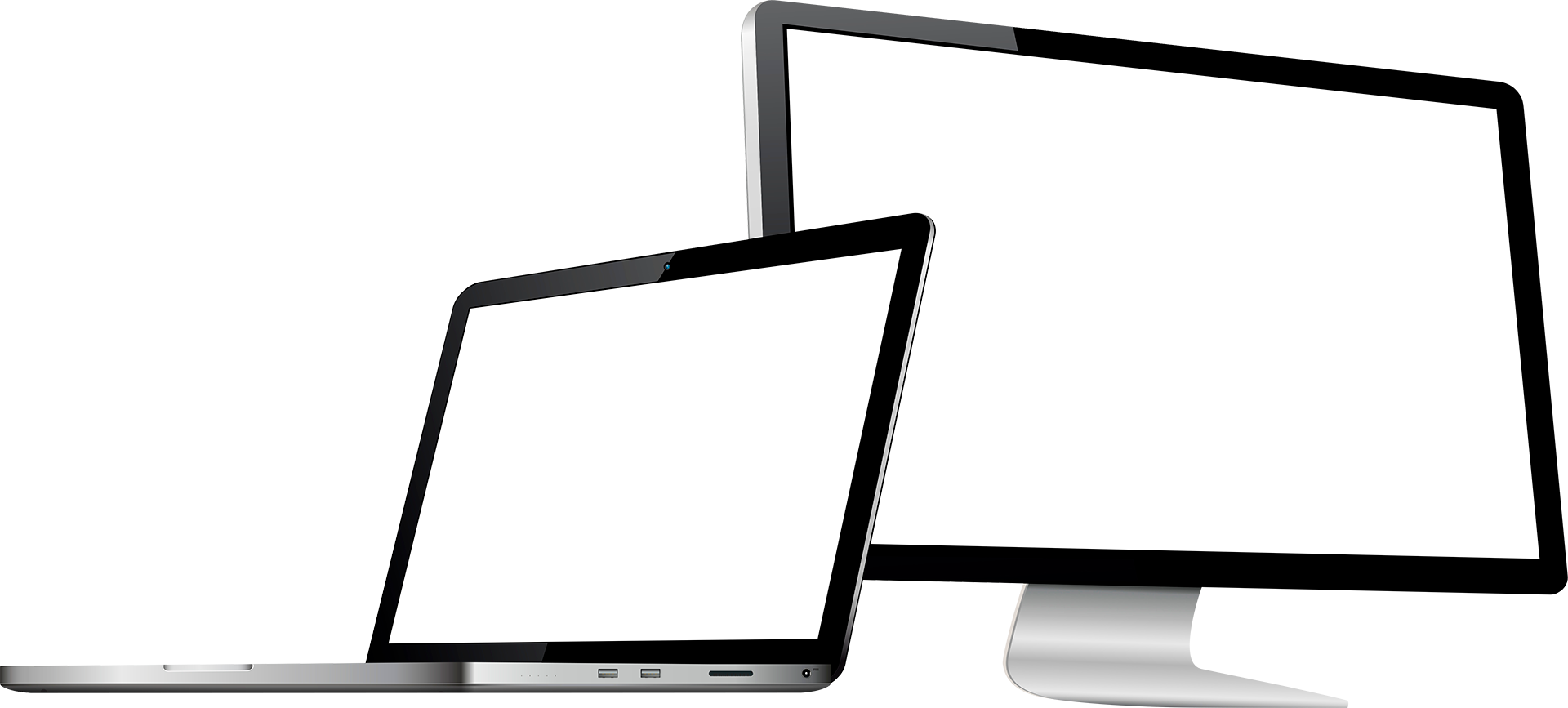 [Speaker Notes: Локализация не ограничивается переводом интерфейса на другой язык. Это многоуровневая операция, первые шаги которой можно выполнить, даже оставив интерфейс нетронутым,[1] а последние — требуют взаимодействия программистов, дизайнеров и переводчиков[2]:
Обеспечить поддержку языка и национальных стандартов — необходимый минимум, чтобы программа могла выполнять свои функции в другой стране. Современные ОС берут на себя многие из этих вопросов, но и программист должен быть достаточно квалифицированным, чтобы использовать их возможности.
Корректная работа в локализованной операционной системе[3], для игр на ТВ-приставках — стандарт телевидения (PAL или NTSC).
Сделать, чтобы программа отвечала товарным законам целевой страны. В частности: издать документацию на целевом языке, подогнать функциональность под патенты, антимонопольное законодательство, законы о печати, о хранении персональных данных… Так, в Windows 98 исчезла подсветка часовых поясов из-за спорных территорий: крайне трудно угодить обеим спорящим странам.[4]
Вывод на экран символов языка.[5] Подготовка локализованных шрифтов, если таковые нужны.[6] При этом адаптация под другую письменность может быть довольно сложной.[1]
Другие действия с языком — ввод текста, алфавитная сортировка, строковые операции, орфографические словари, правила переносов[1] и т. д.
Стандарты целевой страны, непосредственно связанные с функционированием программы:
Формат даты, времени, дробных и многозначных чисел.
Особенности человеческих имён.
Символы валюты.
Форматы бумаги.
Система мер.
Особенности законодательства.
Налоговая система.
Выдаваемые правительством документы — номер социального обеспечения, идентификационный номер налогоплательщика, номер паспорта.
Требования к ПО для госструктур — открытость данных, стандарты шифрования и прочее.
Перевод текстов в интерфейсе программы на целевой язык.
В сложном ПО не все части стоит переводить. Например, многие не согласны с переводом имён функций Excel на русский язык. Некоторые ошибки ОС выводятся, когда компьютер ещё не способен показывать русские буквы, при том, что специалист, кому эти сообщения адресованы, поймёт и английские.
Корректное выравнивание и размещение элементов интерфейса с учётом того, что сообщения-строки в разных языках могут иметь существенно разные размеры (например, обычное сообщение на английском, будучи переведено на немецкий язык, как правило, становится длиннее на 17,3 %[7]). Кроме того, существуют языки с написанием справа налево (арабский, иврит) и сверху вниз (японский);
Чрезвычайно важен перевод терминологии. Например, спорным является применяемый в Windows термин «обозреватель», обозначающий браузер.
Если есть текст на изображениях, его нужно перерисовать. Если есть речевые сообщения, их надо наговорить.
Тонкая настройка под целевую страну.
Работа со словоформами. Примером будет пресловутое «Найдено 3 файлов».
Дополнительные стандарты, не влияющие на основную функциональность программы. Например: формат даты/времени в медиаплеере, особенности типографики.
Обеспечить интероперабельность локализированной программы с исходной. Например: мы ввели в документ формулу «x*2,5». Будет ли она работать, если открыть его в английской версии? Наладили сетевую игру русского с английским — не разорвёт ли связь, сославшись на несовпадение версий?
Обеспечить интероперабельность программы с ПО, распространённым в целевой стране. Например, от страны к стране варьируются бухгалтерские программы, и «1С: Предприятие» мало известно за пределами стран СССР.
Учёт национального менталитета. Например: красный цвет у русских ассоциируется не только с опасностью, но и с праздником. В играх зачастую приходится менять юмор, а изредка — даже корректировать сюжет (например, в Syberia 2 турецкий иммигрант Sirkos превратился в еврея Цукермана).
Американский почтовый ящик, который мы привыкли видеть в программах электронной почты
Перерисовка графики (сплэш-экранов, значков и т. д.) под реалии другой страны. Например, в разных странах могут выглядеть по-разному дорожные знаки, вилки и розетки, почтовый ящик. Глобус поворачивают к зрителю той частью света, на которую рассчитывается продукт. В Великобритании у выключателя включенным является нижнее положение, в бывшем СССР — верхнее. Значки перерисовывают крайне редко, поэтому дизайнеры изначально стараются сделать их как можно более «интернациональными».
Корректировка клипарт-библиотек. Например, добавляются картинки местных праздников. В мусульманских странах клипарт пересматривается коренным образом — изымаются все изображения человека и животных, и добавляются арабески.
Таким образом, локализация — это сложная и всеобъемлющая операция[8], и уже при разработке ПО соображения будущей интернационализации должны учитываться самым серьёзным образом. Мы привыкли видеть программное обеспечение, русифицированное по первому-второму уровню; сложного ПО с исчерпывающей русификацией практически не существует. Примером глубокой локализации может служить операционная система Mac OS X компании Apple, где локализация нередко включает и национально-ориентированные пиктограммы.]